Slough Insights
March 2024
About this pack…
This pack has been created to provide some insights on Slough, our residents and the borough’s economy. It draws upon data from the 2021 Census and other key sources of information. 
It is intended to be viewed as a first point of reference, to provide high-level insights on key challenges and key strengths for the town, and is designed as a tool to support the council in the development of our strategies and in making evidence-based decisions.
This pack should be used alongside other key sources of information, such as the Joint Strategic Needs Assessment (JSNA), equalities data, resident consultations, and other service-level sources of data.
In order to save room – data sources and definitions are in the ‘notes section’ of the slides, and links to our data sources can be found on the final slide.
2
Headlines
Slough has a diverse, young population.
Slough has pockets of severe deprivation.
Slough has high levels of overcrowding and the largest average household size in England and Wales.
There has been a larger increase in economically inactive people than active people in Slough since 2011.
Slough has a high proportion of children in low income families and pensioners in poverty in Berkshire.
There is a gap in weekly income between Slough residents and those who commute into Slough for work.
There are high levels of crime, including violent crime.
Slough has generally good levels of educational attainment but is below the national average for post-16 education and qualifications​.
3
Contents (1)
4
Contents (2)
5
Population
6
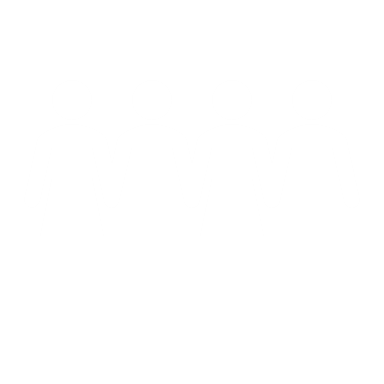 Population - Residents & Households
Slough’s population in the 2021 Census was 158,500. This is an increase of 13.0% from 2011, compared to increases of 7.5% in the South East and 6.6% in England. This growth is also larger than our neighbouring authorities:
Buckinghamshire - 9.5%
Hillingdon – 11.7%
Spelthorne – 7.7%
Windsor & Maidenhead – 6.2%
Slough is now the 127th largest local authority by total population size, up 13 places from 2011.

There are now 52,423 households in Slough containing at least one person – a growth of only 3.3% on 2011, compared to 6.1% in England and Wales.

Slough has a mean household size of 3 people per household. This is the largest mean household size in England and Wales. The mean for England and Wales is 2.4.
Slough population: 158,500
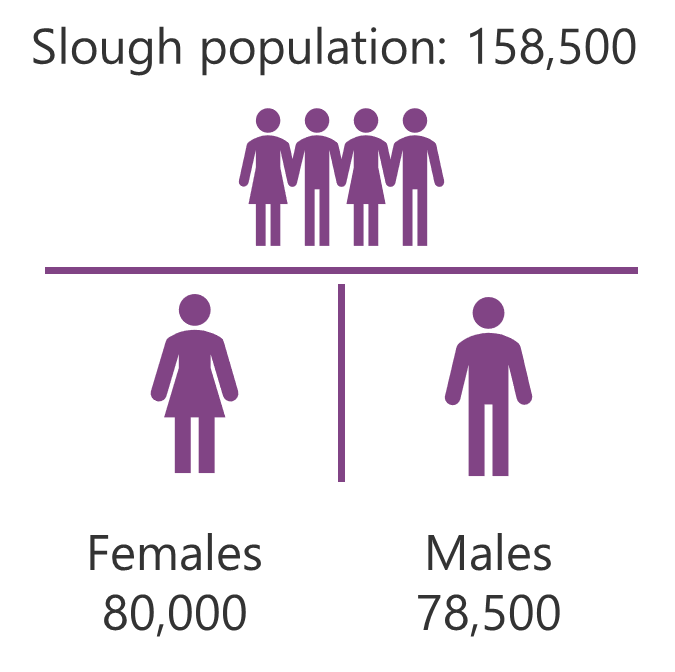 Females
80,005
(50.5%)
Males
78,495
(49.5%)
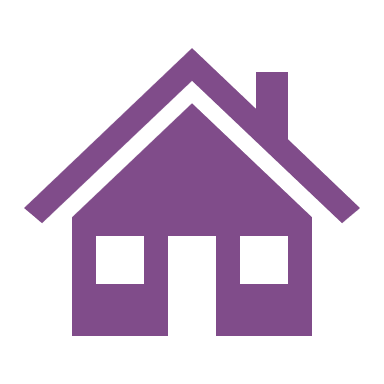 52,423 Households
3 people per Household
7
[Speaker Notes: Sources: Census 2021 and 2011.]
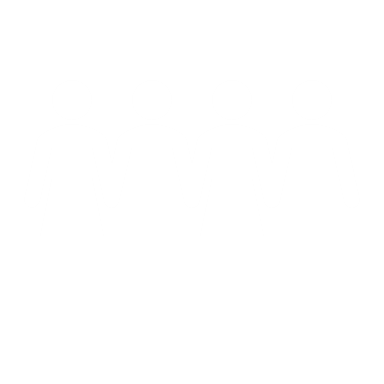 Population - Density
Slough is the third most densely populated LA in the South East, with 4,871 usual residents per square kilometre (48.7 per hectare compared to 45.8 in 2011, South East: 4.87, England: 4.34). 

This is the equivalent of around 35 people living on each football pitch-sized area of land, compared to an average of just 3 across England.

Slough is the fifth most densely populated Local Authority outside of London.

Slough has the third smallest population within Berkshire but is the most densely populated.
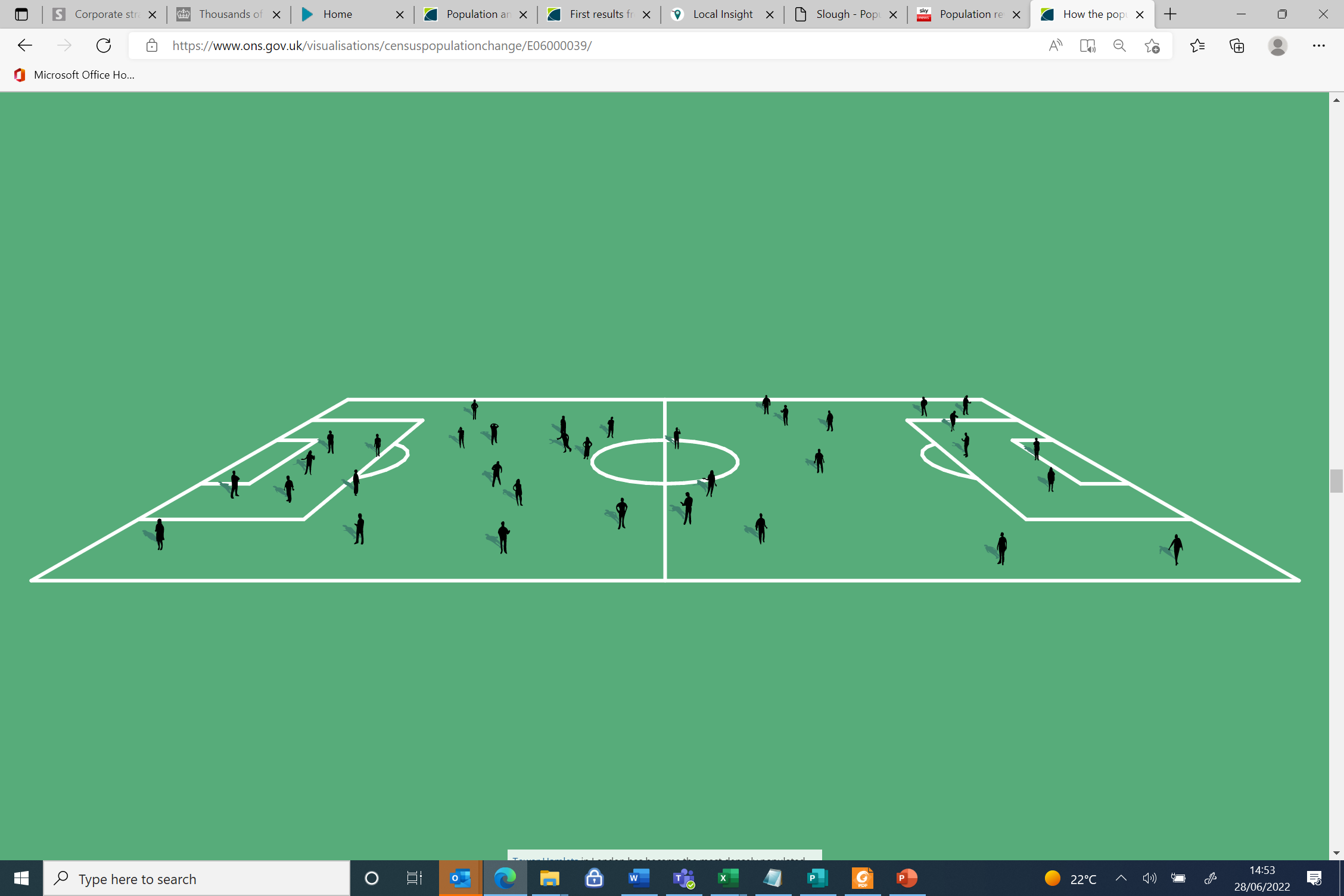 8
[Speaker Notes: Sources: Census 2021 and 2011.]
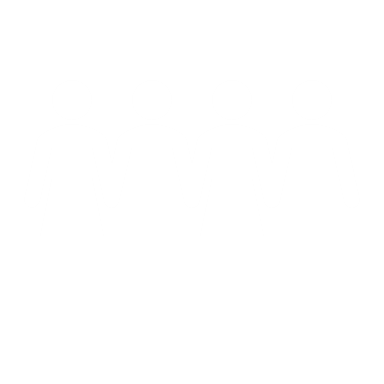 Population - Age
25% of Slough’s residents are aged 0-15, 65.4% are aged 16-64, and 9.7% are aged 65 or over. 

Slough’s average age is 34, compared to 41 for the South East and 40 for England.

Slough has the second largest proportion of children aged 15 or under in England and Wales, behind only Barking and Dagenham.
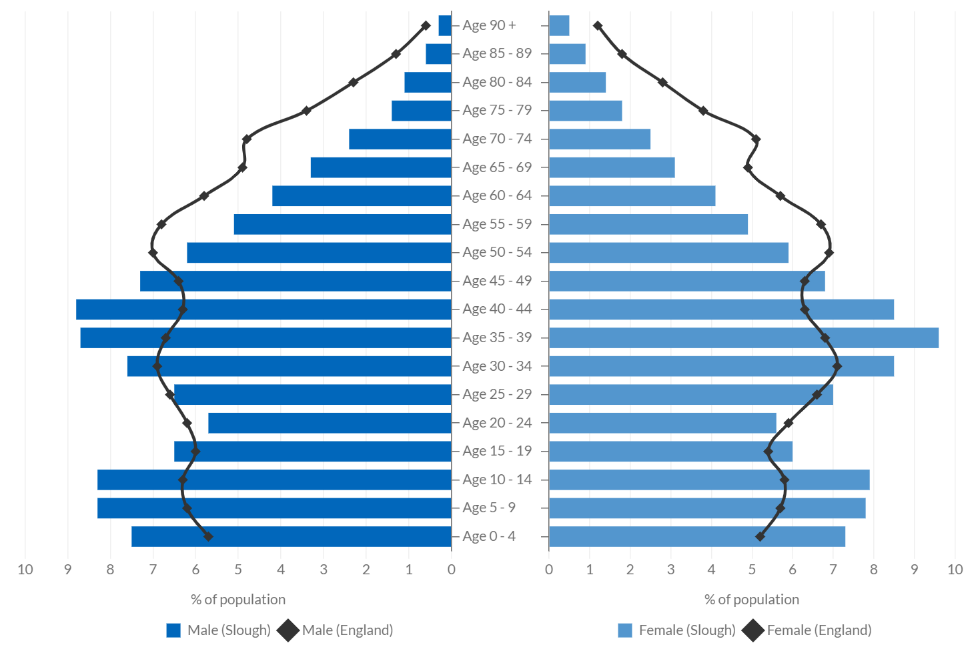 9
[Speaker Notes: Sources: Census 2021.]
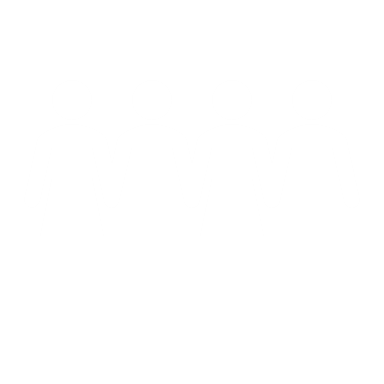 Population – Children aged 15 or under
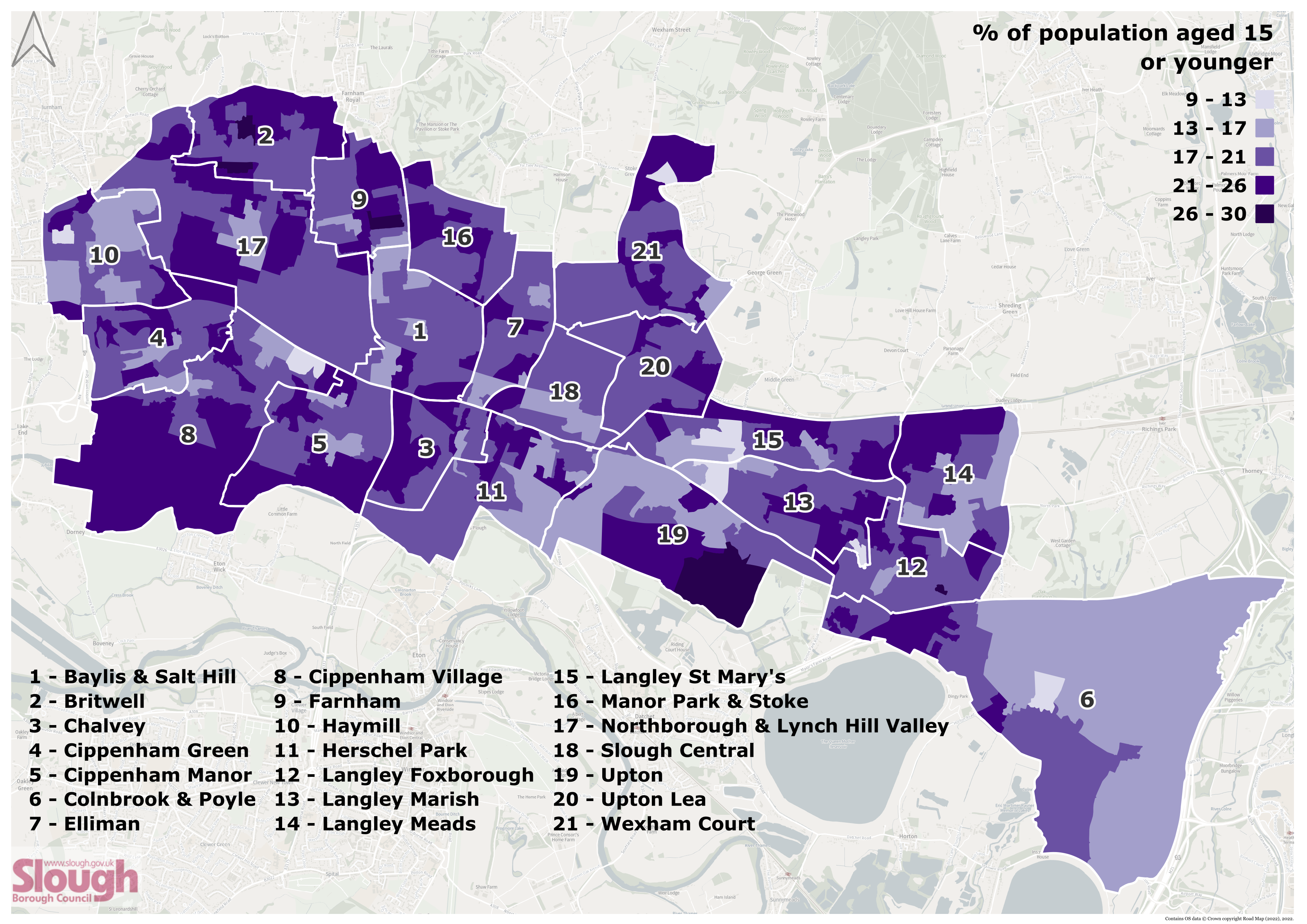 This map shows the percentage of the population that was aged 15 and under across Slough in the 2021 census. 

There are pockets of particularly high percentages of children aged 15 and under (darkest purple, 26-30%) in Britwell, Farnham, and Upton.
10
[Speaker Notes: Sources: Census 2021.

The map uses Lower-tier Super Output Areas (LSOAs), which comprise between 400 and 1,200 households and have a usual resident population between 1,000 and 3,000 persons.]
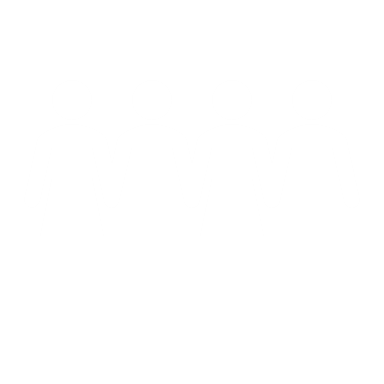 Population – Country of Birth (Broad)
56% of Slough’s population were born in the UK, 24.3% were born in the Middle East and Asia, and 12.0% were born in the EU.
11
[Speaker Notes: Sources: Census 2021 and 2011.]
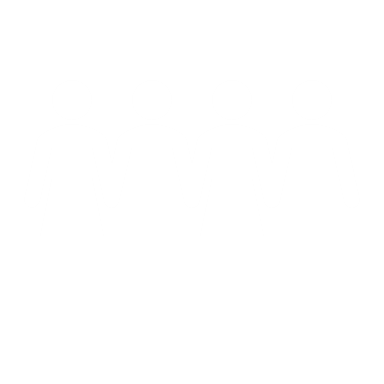 Population – Country of Birth (Detailed)
After England, the most selected countries of birth for residents in Slough were: 
India
Pakistan
Poland
Romania
Kenya

10.5% of Slough’s population arrived in the UK aged 0-15, 33.2% arrived aged 16-64, and 0.3% arrived aged 65 or over. 

64.1% of the migrant population in Slough have resided in the UK for 10 or more years, 15.6% for 5-9 years, 11.3% for 2-4 years, and 9% for less than 2 years.
12
[Speaker Notes: Source: Census 2021.]
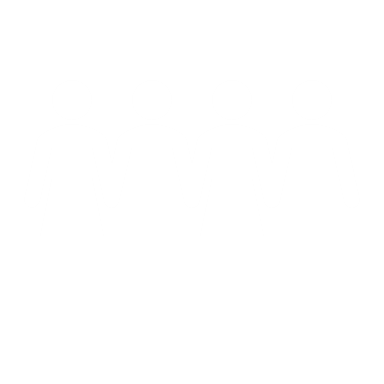 Population – Ethnicity (1)
46.7% of Slough’s population are from Asian ethnic groups and 36.0% are from White ethnic groups.
13
[Speaker Notes: Sources: Census 2021 and 2011.]
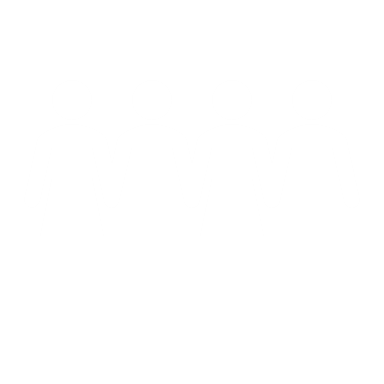 Population – Ethnicity (2)
14
[Speaker Notes: Source: Census 2021. 

Data Quality Info: There have been many changes to the detailed ethnic group categories used since the 2011 census, including the addition of several new categories for the 2021 census (bringing the total to 287 groups). This change is due to the new “search-as-you-type” function introduced for the 2021 census which made it easier for people to self-identify. These changes to the categories make it difficult to make direct and accurate comparisons between groups from the two censuses. Therefore, only the 2021 data is presented here.]
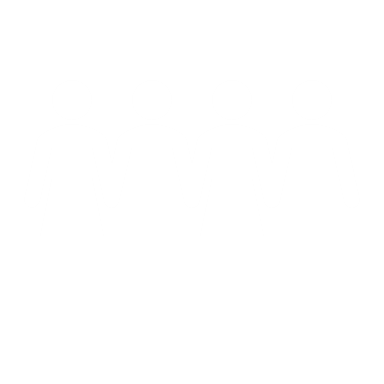 Population – National identity
23% of Slough’s population identify as a non-UK identity only
7,767 people (4.9%) identify as Polish only
6,866 (4.3%) identify as Indian only
3,828 (2.4%) identify as Pakistani only
3,295 (2.1%) identify as Romanian only
15
[Speaker Notes: Sources: Census 2021 and 2011. 

1Data Quality Info: The ONS has noted that while the increase in the number of residents describing their national identity as "British" and the decrease in the number describing their identity as "English" may partly reflect true change, it is most likely to be a result of the changes to the question structure where "British" became the first response option listed in 2021 for England only.]
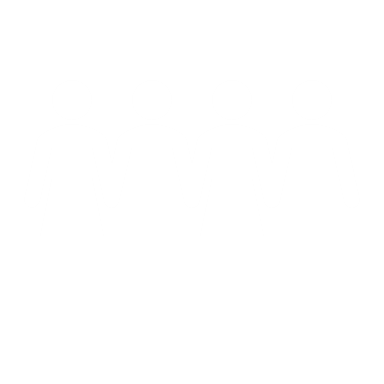 Population - Language
72.7% of Slough’s population aged 3 and over speak English as their main language (England: 90.8%).

68 people in Slough use a Sign Language as their main language (57 use BSL).

Of those that did not speak English as their main language in Slough, 42.8% can speak English very well, which is an increase of 34% from 2011.
16
[Speaker Notes: Sources: Census 2021 and 2011. 

This data only applies to residents aged 3 or over.]
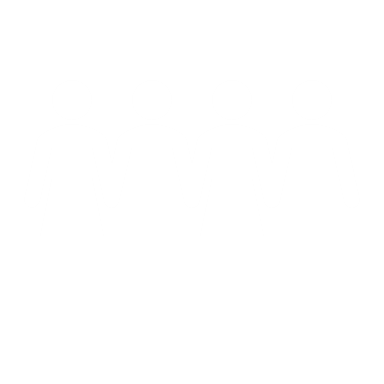 Population - Religion
The number of Christians in Slough has decreased by 12.2% since 2011, while the number of Muslims has increased by 42.9% and the number of Sikhs has increased by 20.8%.

Slough has the 11th fewest people nationally who stated they have no religion (13.1% of Slough’s population, compared to 36.7% for England).
17
[Speaker Notes: Sources: Census 2021 and 2011.]
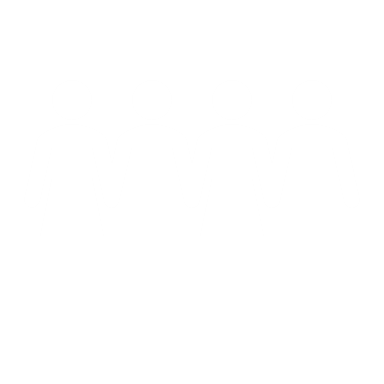 Population - Sexual orientation & gender identity
1.9% of Slough’s population identified as an LGB+ orientation (lower than the England average of 3.2%). 

0.9% of Slough’s population identified as a different gender to their sex registered at birth (same as the England average).
18
[Speaker Notes: Source: Census 2021. 

Sexual Orientation
People were asked “Which of the following best describes your sexual orientation?”. The different sexual orientations that people could choose from included:
straight or heterosexual
gay or lesbian
bisexual
other sexual orientation
If they selected “Other sexual orientation”, they were asked to write in the sexual orientation with which they identified. 

ONS Glossary
Sexual orientation: Sexual orientation is an umbrella term covering sexual identity, attraction, and behaviour. For an individual respondent, these may not be the same. For example, someone in an opposite-sex relationship may also experience same-sex attraction, and vice versa. This means the statistics should be interpreted purely as showing how people responded to the question, rather than being about whom they are attracted to or their actual relationships. 
The ONS did not provide glossary entries for individual sexual orientation categories because individual respondents may have differing perspectives on the exact meaning.

Gender Identity
People were asked “Is the gender you identify with the same as your sex registered at birth?”, and had the option of selecting either “Yes” or “No”. If they selected “No”, they had the option to write in their specific gender identity.

1Many people who selected that their gender identity is different from their sex registered at birth did not write in a specific identity. This was the same nationally, not just in Slough.

ONS Glossary
Gender identity: Gender identity refers to a person’s sense of their own gender, whether male, female or another category such as non-binary. This may or may not be the same as their sex registered at birth.
Gender identity different from sex registered at birth but no specific identity given: These are people who answered “No” to the question “Is the gender you identify with the same as your sex registered at birth?” but did not write in a gender identity.
Non-binary: Someone who is non-binary does not identify with the binary categories of man and woman. In these results the category includes people who identified with the specific term “non-binary” or variants thereon. However, those who used other terms to describe an identity which was neither specifically man nor woman have been classed in “All other gender identities”.
Trans man: A trans man is someone who was registered female at birth, but now identifies as a man.
Trans woman: A trans woman is someone who was registered male at birth, but now identifies as a woman.]
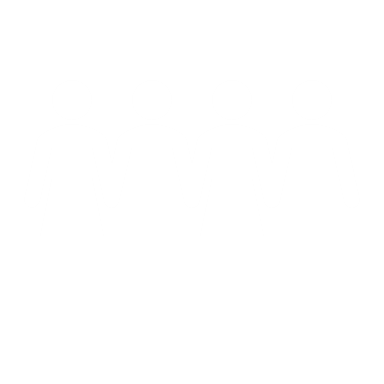 Population – Deprivation (1)
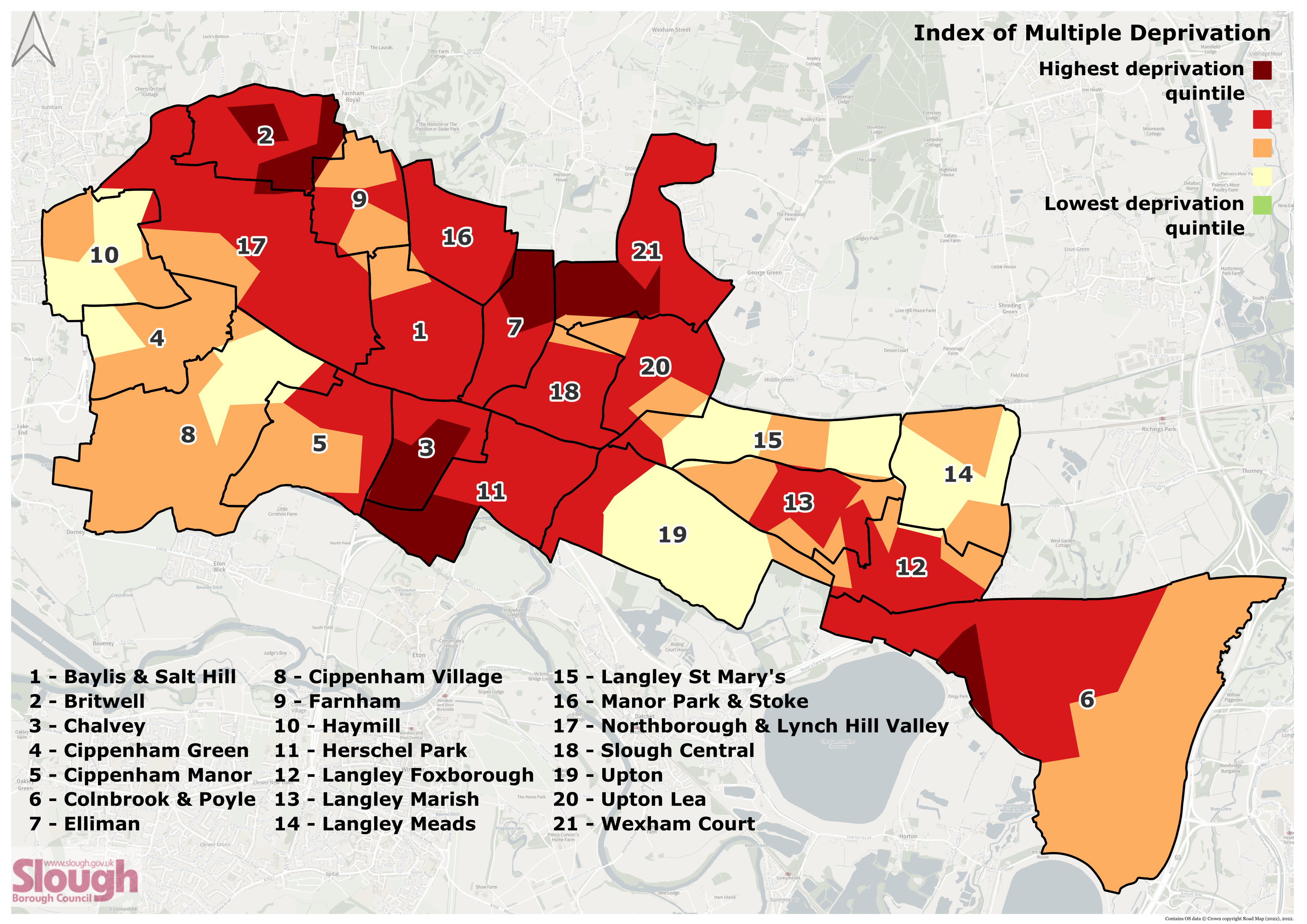 Slough is more deprived than the England average on the 2019 Index of Multiple Deprivation (IMD).

71% of Slough’s Lower-tier Super Output Areas (LSOAs) fall below the national average of the IMD. 

There are particularly severe pockets of deprivation in Britwell, Chalvey, Herschel Park, Elliman, Wexham Court, and Colnbrook & Poyle.
19
[Speaker Notes: Source: Indices of Deprivation, 2019.

The map uses Lower-tier Super Output Areas (LSOAs), which comprise between 400 and 1,200 households and have a usual resident population between 1,000 and 3,000 persons.]
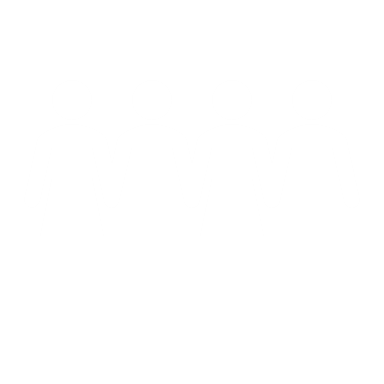 Population – Deprivation (2)
57.7% of households in Slough (30,240 households) are deprived in one or more dimension in the 2021 census (England: 51.6%). The four dimensions of deprivation from the census are education, employment, health, and housing. 

The total number of deprived households has decreased by 8% from 2011 (when it was 65.1%). 

The number of households deprived in one dimension has increased by 4%, but there has been a 24% decrease in households deprived in two or more dimensions and a 25% increase in households that are not deprived in any dimension.
20
[Speaker Notes: Sources: Census 2021 and 2011. 

The household deprivation dimensions: 
Education - A household is classified as deprived in the education dimension if no one has at least level 2 education and no one aged 16 to 18 years is a full-time student.
Employment - A household is classified as deprived in the employment dimension if any member, not a full-time student, is either unemployed or economically inactive due to long-term sickness or disability.
Health - A household is classified as deprived in the health dimension if any person in the household has general health that is bad or very bad or is identified as disabled. People who have assessed their day-to-day activities as limited by long-term physical or mental health conditions or illnesses are considered disabled. This definition of a disabled person meets the harmonised standard for measuring disability and is in line with the Equality Act (2010).
Housing - A household is classified as deprived in the housing dimension if the household's accommodation is either overcrowded, in a shared dwelling, or has no central heating.]
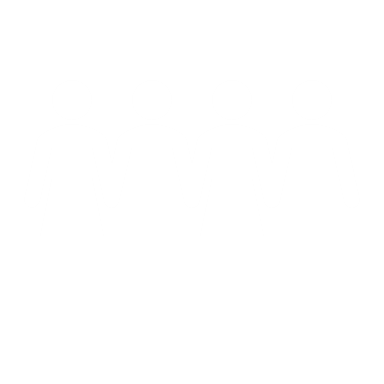 Population – Deprivation (3)
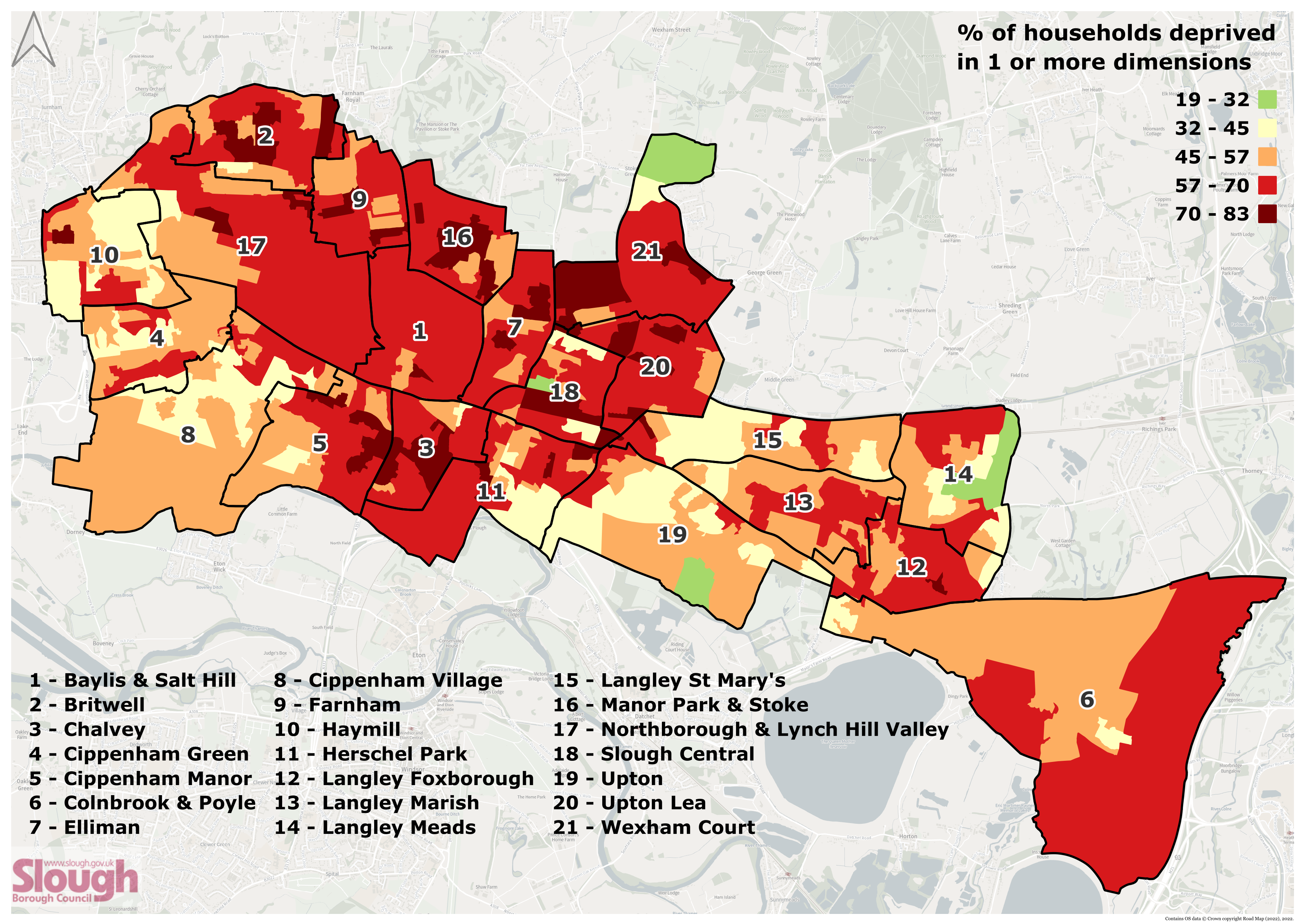 This map shows the percentage of households that are deprived in one or more dimension in the 2021 census.

The red and dark red represent areas where 57% or more households are deprived in one or more dimension. 

The four dimensions are: education, employment, health, and housing.
21
[Speaker Notes: Sources: Census 2021. 

The map uses Lower-tier Super Output Areas (LSOAs), which comprise between 400 and 1,200 households and have a usual resident population between 1,000 and 3,000 persons.

The household deprivation dimensions: 
Education - A household is classified as deprived in the education dimension if no one has at least level 2 education and no one aged 16 to 18 years is a full-time student.
Employment - A household is classified as deprived in the employment dimension if any member, not a full-time student, is either unemployed or economically inactive due to long-term sickness or disability.
Health - A household is classified as deprived in the health dimension if any person in the household has general health that is bad or very bad or is identified as disabled. People who have assessed their day-to-day activities as limited by long-term physical or mental health conditions or illnesses are considered disabled. This definition of a disabled person meets the harmonised standard for measuring disability and is in line with the Equality Act (2010).
Housing - A household is classified as deprived in the housing dimension if the household's accommodation is either overcrowded, in a shared dwelling, or has no central heating.]
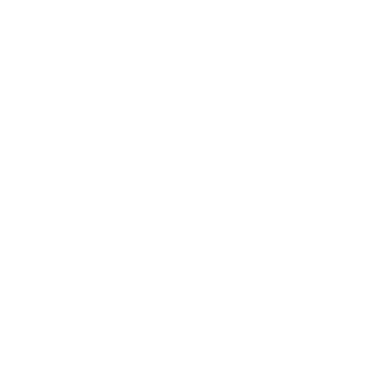 Health inequalities
22
[Speaker Notes: Source: OHID, Fingertips Public Health Data.  
Healthy life expectancy at birth (Male and Female, All ages), 2018 – 20
Low birth weight of term babies (Persons, >=37 weeks gestational age at birth), 2021
Year 6: Prevalence of obesity (including severe obesity) (Persons, 10-11 yrs), 2022/23
Percentage 5-year-olds with experience of visually obvious dentinal decay, 2021/22
Percentage of physically active adults (Persons, 19+ yrs), 2021/22

Healthy life expectancy = The number of years a person can typically expect to live in full health without disabling illness or injury.]
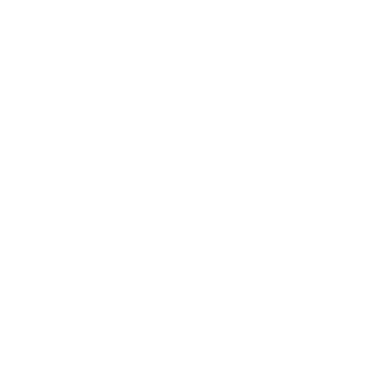 Premature mortality
23
[Speaker Notes: Source: OHID, Fingertips Public Health Data.  
Infant mortality rate, 2019-21
Under 75 mortality rate: causes considered preventable (Persons per 100k <75 yrs), 2021
Under 75 mortality rate from all cardiovascular diseases (Persons per 100k <75 yrs), 2021
Under 75 mortality rate: cardiovascular diseases considered preventable (Persons per 100k <75 yrs), 2021
Under 75 mortality rate: liver disease (Persons per 100k <75 yrs), 2021
Under 75 mortality rate: liver disease considered preventable (Persons per 100k <75 yrs), 2021
Mortality rate: specified communicable diseases, including influenza (Persons per 100k <75 yrs), 2021
Winter mortality index (all ages), August 2020 – July 2021

Specified communicable diseases = certain infectious and parasitic diseases (classified by underlying cause of death recorded as ICD10 codes A00 to B99) and influenza (J09 to J11). Public Health Outcomes Framework - Data - OHID (phe.org.uk)
Winter Mortality Index = compares the number of deaths during the winter period with the average for the non-winter periods]
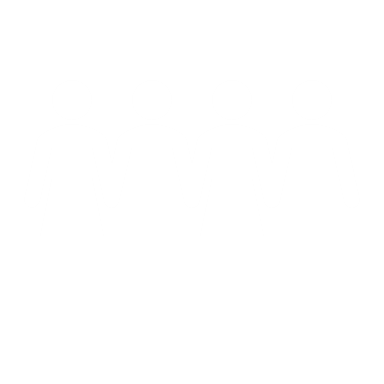 Population - General health (1)
Over half of Slough’s population reported “very good” health in 2021. This proportion has increased since 2011.

Slough has a smaller proportion of residents reporting they have “very good” health than the England average and a slightly larger proportion of residents with “good” or “fair” health.
24
[Speaker Notes: Sources: Census 2021 and 2011. 

Data Quality Info: Census 2021 was conducted during the coronavirus (COVID-19) pandemic. This may have influenced how people perceive and rate their health and therefore may have affected how people chose to respond. 

1Standardisation of the health data: This slide uses age-standardised proportions for the graph and non-standardised counts for the table. When comparing between time periods (i.e., 2011 and 2021) or geographical areas (i.e., Slough and England), the ONS recommends using the age-standardised proportions in the graph. Age-standardisation mathematically adjusts the data to have the same age structure as a “standard population”. This gives the two groups the same age distribution structure to allow for comparisons between the groups, represented as a percentage. This will allow for comparisons between the 2021 and 2011 census and between Slough and the England average. For more information on age-standardisation, please read: https://blog.ons.gov.uk/2023/01/19/age-standardising-data-what-does-this-mean-and-why-does-it-matter/]
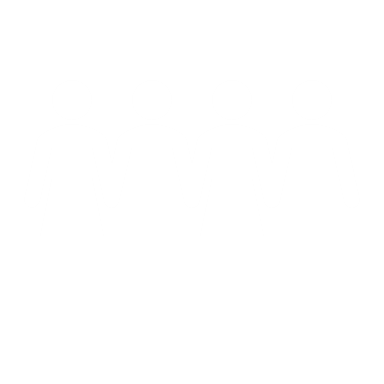 Population - General health (2)
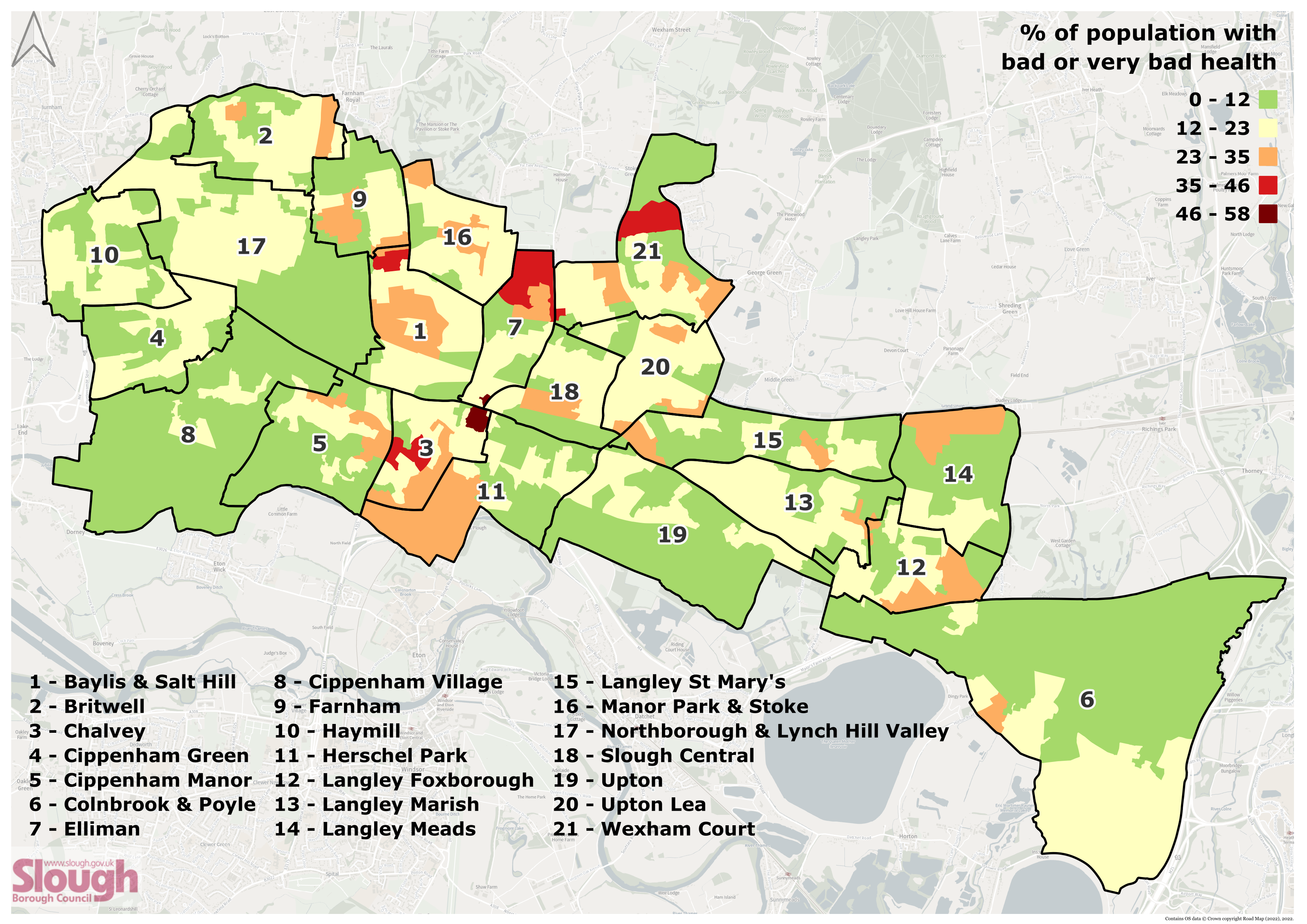 This map shows the percentage of the population that self-reported they had bad or very bad health in the 2021 census.

The orange, red, and dark red represent areas where 23% or more reported bad or very bad health. 

There are particularly large pockets of self-reported bad health in Baylis & Salt Hill, Chalvey, Elliman, and Wexham Court.
25
[Speaker Notes: Sources: Census 2021.

The map uses Lower-tier Super Output Areas (LSOAs), which comprise between 400 and 1,200 households and have a usual resident population between 1,000 and 3,000 persons.

Data Quality Info: Census 2021 was conducted during the coronavirus (COVID-19) pandemic. This may have influenced how people perceive and rate their health and therefore may have affected how people chose to respond.]
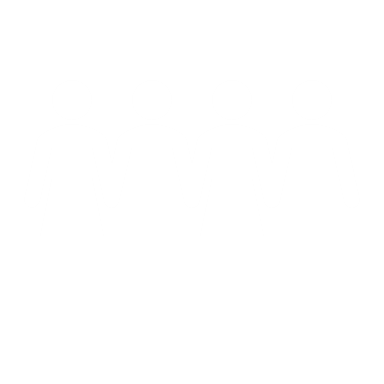 Population - General wellbeing
Slough has similar average scores for anxiety and happiness to the South East and England averages, but has lower average scores for life satisfaction and feeling that the things they do are worthwhile. 

Slough has smaller proportions of people with “very good” ratings for anxiety, happiness, life satisfaction, and feeling worthwhile than the England average, but has larger proportions of “good” ratings. 

Slough has smaller proportions of “poor” ratings for anxiety and happiness than the England average, but slightly larger proportions for “poor” life satisfaction and feeling worthwhile.
26
[Speaker Notes: Source: Annual Population Survey 2020/21.

A high score for happiness, life satisfaction and worthwhile relates to positive wellbeing, while a high score for anxiety relates to poor wellbeing.  

People were asked to rate on a 0-10 scale (0 is “not at all” and 10 is “completely”): 
Overall, how satisfied are you with your life nowadays?
Overall, to what extent do you feel that the things you do in your life are worthwhile?
Overall, how happy did you feel yesterday?
Overall, how anxious did you feel yesterday?

These scores were then categorised as “very good”, “good”, “fair” or “poor” based on the following thresholds. 
For happiness, life satisfaction, and worthwhile: 
Very good = 9-10
Good = 7-8
Medium = 5-6
Poor = 0-4
For anxiety: 
Very good = 0-1
Good = 2-3
Fair = 4-5
Poor = 6-10]
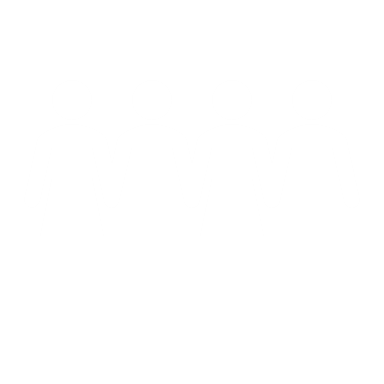 Population – Disability (1)
Slough has a smaller proportion of disabled people than the England average. 

The proportion of disabled people in Slough has decreased since 2011. However, it is important to note that the ONS has changed the way it identifies disabled people2, which may have impacted the number of people identified as disabled in the data.
27
[Speaker Notes: Sources: Census 2021 and 2011. 

1Standardisation of the disability data: This slide uses age-standardised proportions for the disability graph and non-standardised counts for the disability table. When comparing between time periods (i.e., 2011 and 2021) or geographical areas (i.e., Slough and England), the ONS recommends using the age-standardised proportions in the graph. Age-standardisation mathematically adjusts the data to have the same age structure as a “standard population”. This gives the two groups the same age distribution structure to allow for comparisons between the groups, represented as a percentage. This will allow for comparisons between the 2021 and 2011 census and between Slough and the England average. For more information on age-standardisation, please read: https://blog.ons.gov.uk/2023/01/19/age-standardising-data-what-does-this-mean-and-why-does-it-matter/

2Data Quality Info: Caution should be taken when making comparisons between 2011 and 2021 because of changes in question wording, response options, and the way the ONS identifies disabled people, which may have had an impact on the number of people identified as disabled. The question was changed in order to collect data that more closely aligned with the definition of disability in the Equality Act 2010. The Equality Act defines an individual as disabled if they have a physical or mental impairment that has a substantial and long-term negative effect on their ability to carry out normal day-to-day activities. Additionally, Census 2021 was undertaken during the coronavirus (COVID-19) pandemic, which may also have influenced how people perceive their health status and activity limitations and therefore may affect how people chose to respond.]
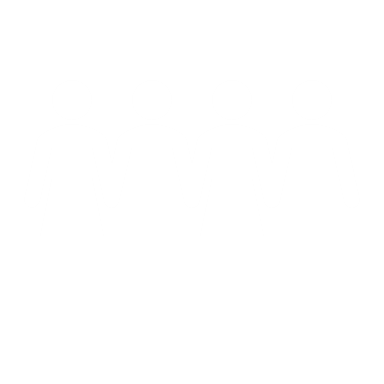 Population – Disability (2)
Slough has a smaller proportion of households with disabled residents than the England average. 

The number of households with one or more disabled people has decreased since 2011. However, it is important to note that the ONS has changed the way it identifies disabled people2 since 2011, which may have impacted the number of people identified as disabled in the data.
28
[Speaker Notes: Sources: Census 2021 and 2011. 

1This data does not need to be age-standardised as it is uses the number of households, not residents, and therefore is not affected by differences in the age structure of populations. 

2Data Quality Info: Caution should be taken when making comparisons between 2011 and 2021 because of changes in question wording, response options, and the way the ONS identifies disabled people, which may have had an impact on the number of people identified as disabled. The question was changed in order to collect data that more closely aligned with the definition of disability in the Equality Act 2010. The Equality Act defines an individual as disabled if they have a physical or mental impairment that has a substantial and long-term negative effect on their ability to carry out normal day-to-day activities. Additionally, Census 2021 was undertaken during the coronavirus (COVID-19) pandemic, which may also have influenced how people perceive their health status and activity limitations and therefore may affect how people chose to respond.]
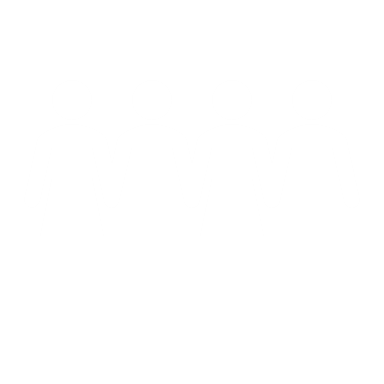 Population – Unpaid care
The proportion of residents providing 1-19 hours of unpaid care a week has decreased since 2011, but the proportion of residents providing 20-49 hours has increased slightly. 

Slough has a smaller proportion of residents providing 19 hours or less of unpaid care a week than the England average.
29
[Speaker Notes: Sources: Census 2021 and 2011. 

1Standardisation of the unpaid care data: This slide uses age-standardised proportions for the graph and non-standardised counts for the table. When comparing between time periods (i.e., 2011 and 2021) or geographical areas (i.e., Slough and England), the ONS recommends using the age-standardised proportions in the graph. Age-standardisation mathematically adjusts the data to have the same age structure as a “standard population”. This gives the two groups the same age distribution structure to allow for comparisons between the groups, represented as a percentage. This will allow for comparisons between the 2021 and 2011 census and between Slough and the England average. For more information on age-standardisation, please read: https://blog.ons.gov.uk/2023/01/19/age-standardising-data-what-does-this-mean-and-why-does-it-matter/]
Wider Determinants of Health
30
Wider determinants of health
The wider determinants of health are a diverse range of social, economic and environmental factors which influence people’s mental and physical health.


Relative contribution of determinants of health:
30% - Health Behaviours
40% - Socio-economic Factors
20% - Clinical Care
10% - Built Environment 


The Public Health Outcomes Framework uses these six domains to map these determinants.
Public Health Outcomes Framework
31
[Speaker Notes: More information on the PHOF wider determinants of health can be found here: https://fingertips.phe.org.uk/profile/wider-determinants]
Built & natural environment
Education
Work & Labour Market
Health & Wellbeing
Vulnerability
Crime
Income
32
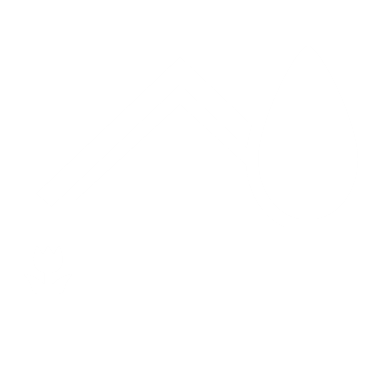 Built & Natural Environment – Household size
There are 52,423 households in Slough. 
Slough has the largest average household size in England and Wales at 3 people per household (England: 2.4).
There has been an increase of 49% in the number of households with 7 people and an increase of 92% in the number of households with 8 or more people. 
There are now 2,078 households consisting of 7 or more people.
33
[Speaker Notes: Sources: Census 2021 and 2011.]
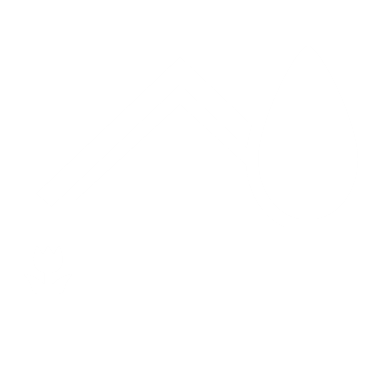 Built & Natural Environment – Overcrowding (1)
15.8% of households in Slough are overcrowded (South East: 3.4%, England: 4.3%). 
A home is considered overcrowded if it has fewer bedrooms than required for its occupants (an occupancy rating of -1 or less). 
Slough has the fourth highest percentage of overcrowded houses in England and Wales, and the highest percentage outside of London. 
The number of overcrowded households has increased by 29% since 2011.
Under-occupied
Overcrowded
34
[Speaker Notes: Sources: Census 2021 and 2011. 

Occupancy Ratings
This is a measure of whether a home is overcrowded or under-occupied. 
An occupancy rating of:
+1 or more implies that a household’s accommodation has more rooms than required (under-occupied)
0 suggests that a household’s accommodation has an ideal number of rooms
-1 or less implies that a household’s accommodation has fewer rooms than required (overcrowded)

The people who should have their own room according to the bedroom standard are:
married or cohabiting couples
single parents
people aged 16 years or over
pairs of same-sex persons aged 10 to 15 years
people aged 10 to 15 years who are paired with a person aged under 10 years of the same sex
pairs of children aged under 10 years, regardless of their sex
people aged under 16 years who cannot share a bedroom with someone in 4, 5 or 6 above]
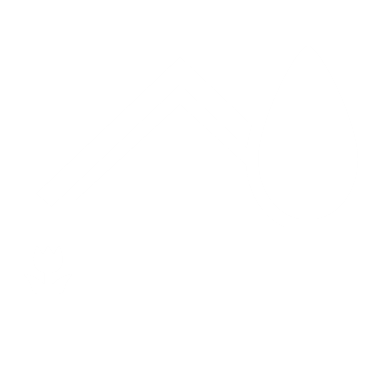 Built & Natural Environment – Overcrowding (2)
Slough has a larger proportion of one-bedroom households than the England average (Slough: 18.5%, England: 11.6%).
Slough has a smaller proportion of households with four or more bedrooms (Slough: 16.9%, England: 21.1%).
35
[Speaker Notes: Sources: Census 2021 and 2011.]
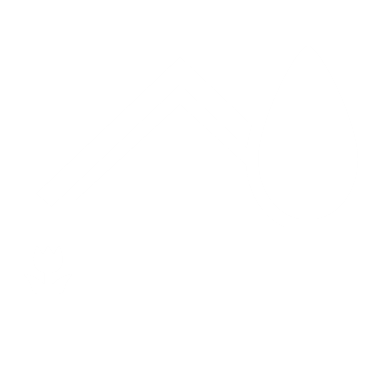 Built & Natural Environment - Tenure
Slough has a lower proportion of households that outright own their homes than the South East and England averages and the lowest proportion in the South East. 

The proportion of households that own their home on a mortgage or loan is the same as England.

Slough has a larger proportion of households renting their homes than the South East and England averages.

The number of households renting privately has increased by 30% since 2011.
36
[Speaker Notes: Sources: Census 2021 and 2011.]
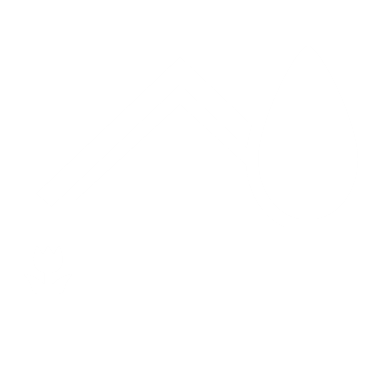 Built & Natural Environment – Accommodation & affordability
Slough has fewer detached houses/bungalows than the South East and England averages and more purpose-built blocks of flats/tenements and terraced houses/bungalows.
The average house price in Slough is 9.96 times the average earnings.
37
[Speaker Notes: Sources: 
Accommodation type: Census 2021.
UK house price index: HM Land Registry, November 2023.
Housing affordability: ONS, March 2023.

Housing affordability ratio: Ratio of house prices to residence based earnings, calculated by dividing house prices by gross annual earnings. This serves as an indicator of relative affordability. A higher ratio indicates that on average, it is less affordable for a resident to purchase a house in their local authority district. Conversely, a lower ratio indicates higher affordability in a local authority. While there are many more factors that influence affordability, the simple ratio provides an overview of geographic differences across England and Wales.]
Slough has larger proportions of people claiming housing benefit and households with no central heating than the South East and England averages. 

Slough has a larger proportion of households with no car than the South East average but lower than the England average.
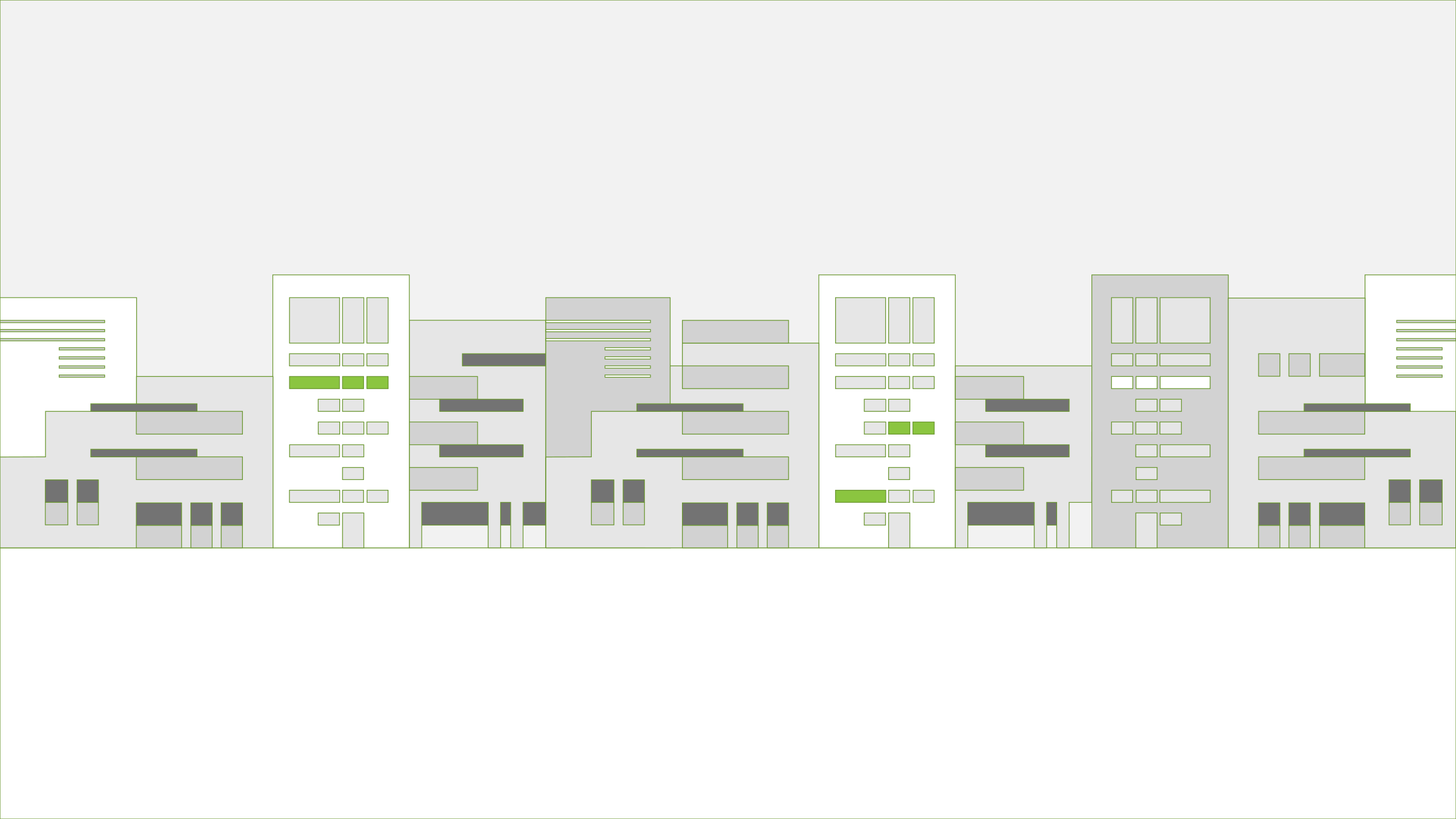 Built & Natural Environment – Housing benefit, central heating, and car availability
38
[Speaker Notes: Sources: 
Housing benefit: DWP, August 2023.
Central heating and car availability: Census 2021.]
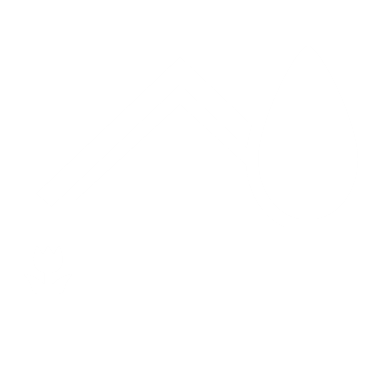 Built & Natural Environment - Deprivation
Slough is more deprived than the England average for barriers to housing and services in the 2019 indices of deprivation and is much more deprived than the average for wider barriers (i.e., overcrowding, homelessness, housing affordability). Slough is also more deprived than the England average for living environment (e.g., condition of home, air quality).
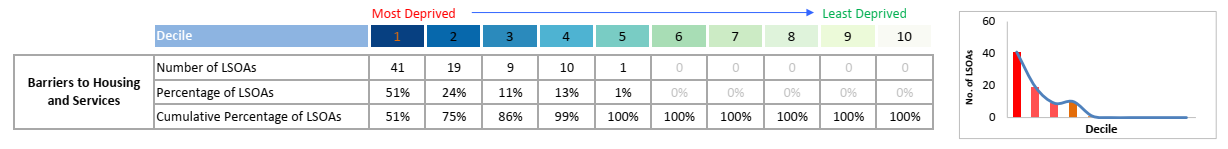 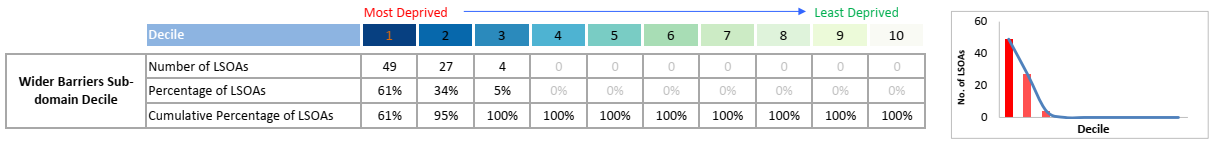 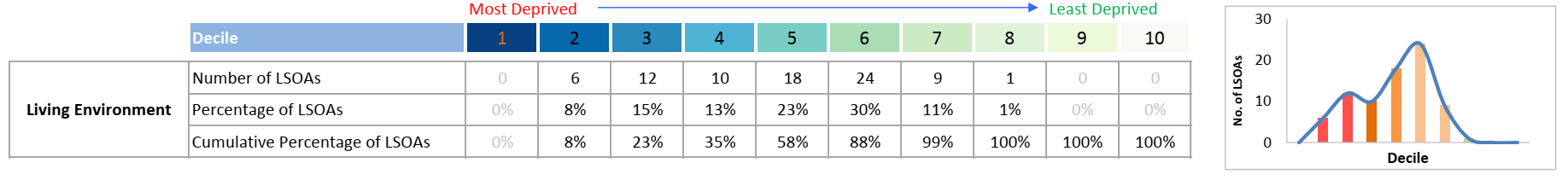 39
[Speaker Notes: Source: Indices of Deprivation, 2019.]
Green spaces and air quality
Slough has 240 hectares of green space (7.4% of the borough, England: 2.2%). 



98 hectares of this is public parks and gardens (3% of the borough, England: 0.8%). 



However, Slough has higher than average concentrations of Benzene, Nitrogen Dioxide, Particulates and Sulphur Dioxide. 

6.3% of mortality in Slough is attributable to particulate air pollution (England: 5.5%).
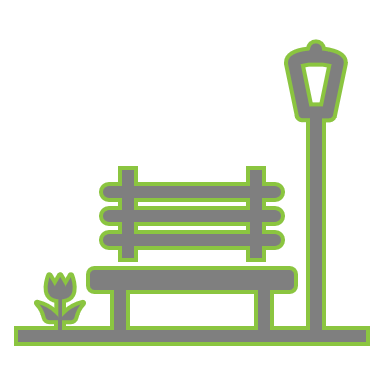 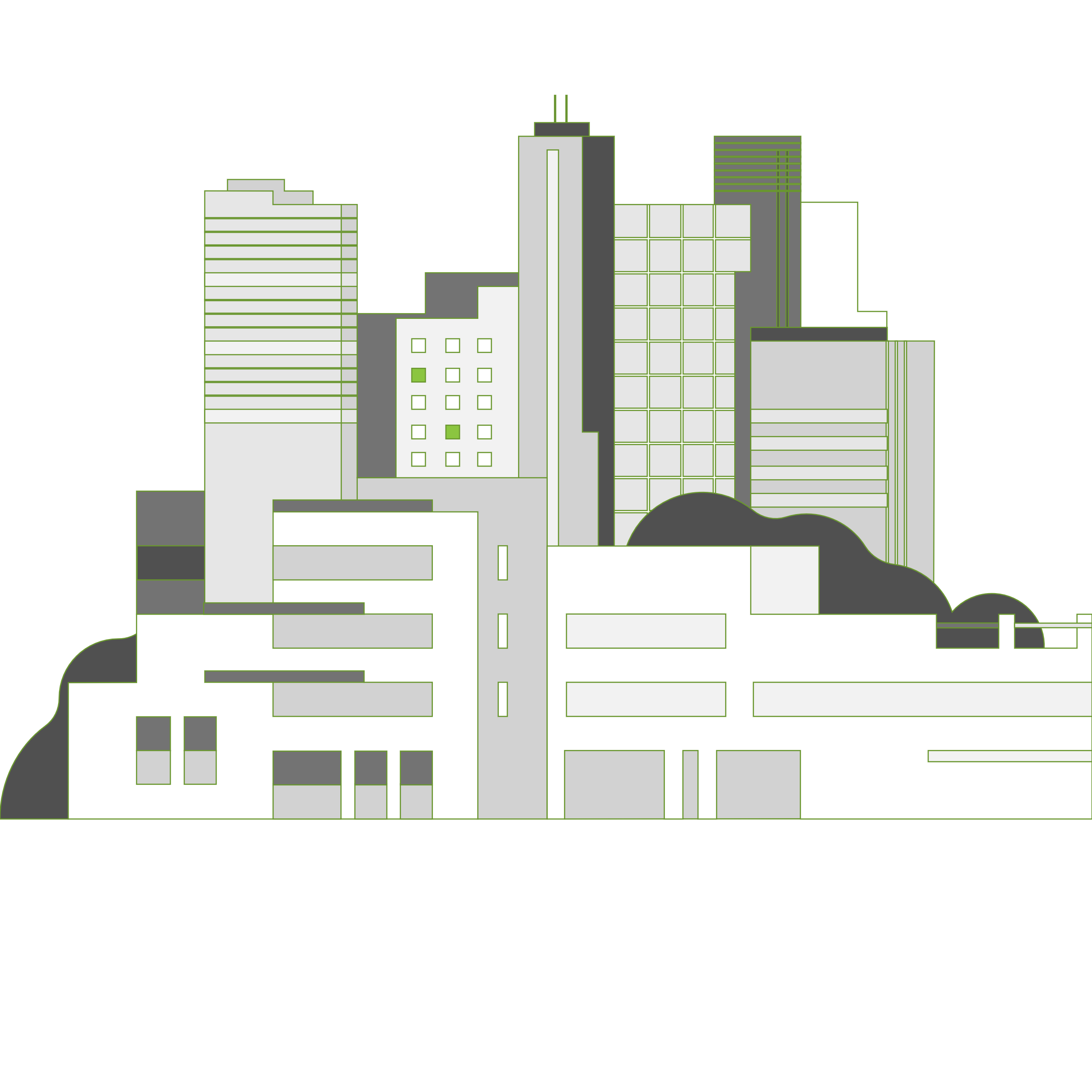 40
[Speaker Notes: Sources: 
Green spaces: Ordnance Survey, 2017. 
Air pollution concentrations: DEFRA, 2022.
Mortality attributable to air pollution: OHID, Fingertips Public Health Data, 2021.]
Built & natural environment
Education
Work & Labour Market
Health & Wellbeing
Vulnerability
Crime
Income
41
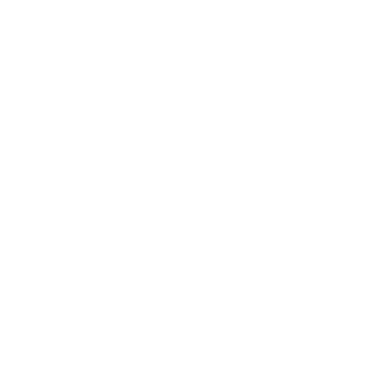 Work & Labour Market – Economic activity
In 2022-23, 79.7% of Slough’s working age population (aged 16-64) were economically active (England: 78.9%) and 20.3% were economically inactive (England: 21.1%).
In the 2021 census, there had been a larger increase in the number of economically inactive people aged 16 and over (+47%) than economically active people (+8%) compared to 2011.
42
[Speaker Notes: Sources: 
ONS annual population survey, October 2022-September 2023. The APS data applies only to those aged 16 to 64 (working age). 
Census 2021 and 2011. The census data only applies to those aged 16 and over. 

Census definitions:
”Economically active” includes people on furlough during the census, as they were considered to be “temporarily away from work”. However, it is possible that some people on furlough may have identified as economically inactive and increased the number of people recorded as economically inactive. 
”Active: unemployed” people were looking for work and could start work within two weeks or were waiting to start a job they had been offered and accepted. 
”Economically inactive” people did not have a job and either were not looking for work or could not start work within two weeks.]
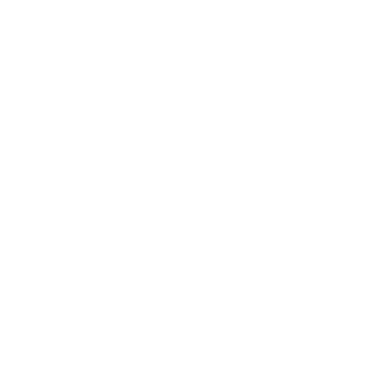 Work & Labour Market – Unemployment & job density
Slough is more deprived than the South East average but less than the England average for employment in the 2019 indices of deprivation.

Slough has a larger proportion of people claiming unemployment benefit than the South East and England averages.

Slough has a higher job density than South East and England averages.
43
[Speaker Notes: Sources: 
Unemployment benefit: Nomis Labour Market Profile, December 2023.
Jobs density: ONS jobs density, 2021]
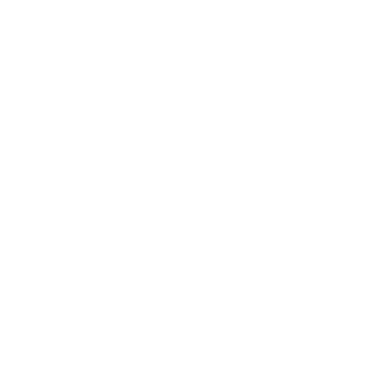 Work & Labour Market – Employment deprivation
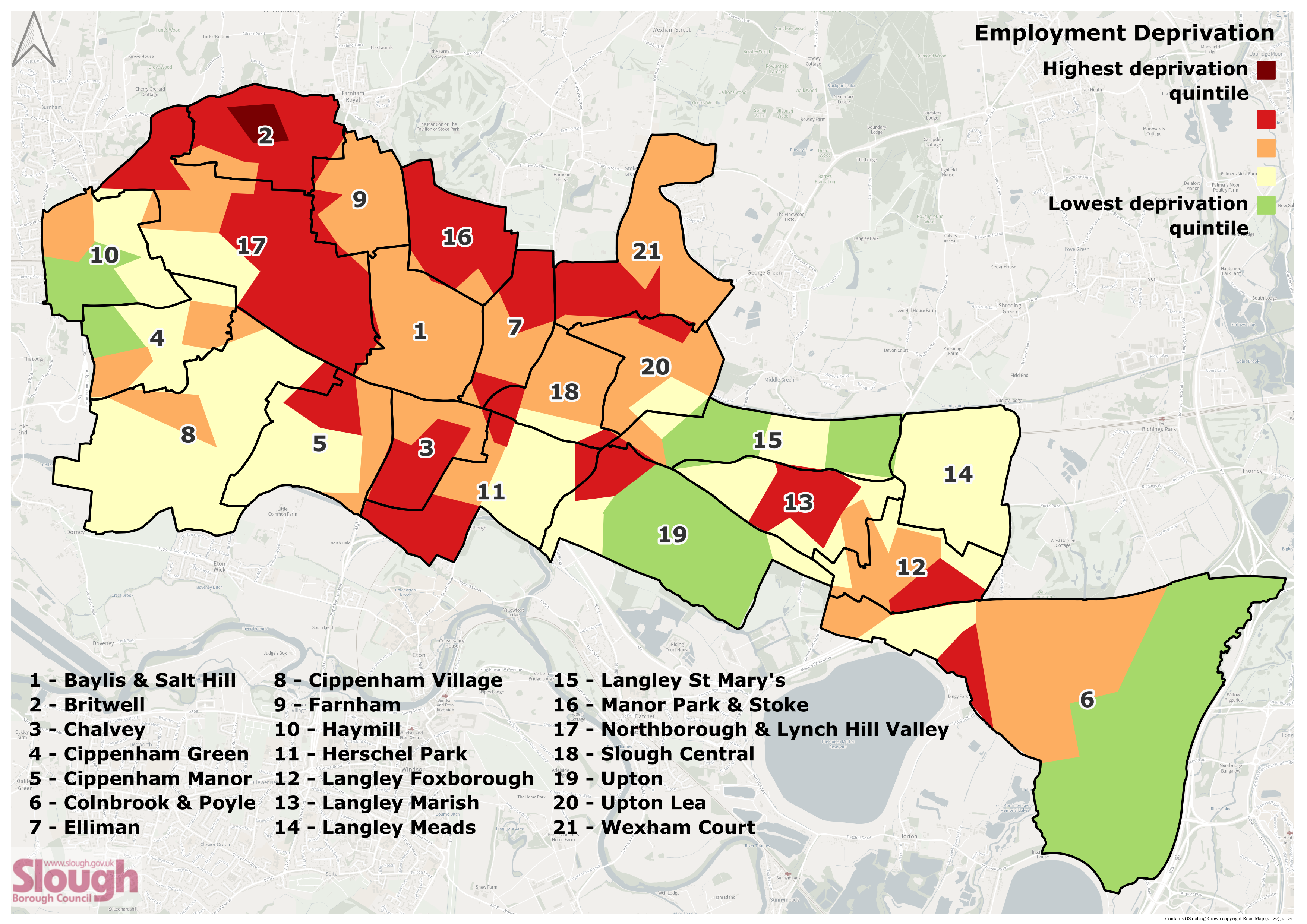 This map shows employment deprivation across Slough from the 2019 Indices of Deprivation.

Red represents higher deprivation. 

There is a particularly severe  pocket of employment deprivation (dark red) in Britwell.
44
[Speaker Notes: Source: Indices of Deprivation, 2019.

The map uses Lower-tier Super Output Areas (LSOAs), which comprise between 400 and 1,200 households and have a usual resident population between 1,000 and 3,000 persons.]
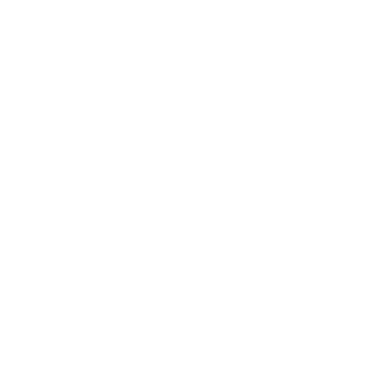 Work & Labour Market - Industry
There have been increases of 25% or more in the number of residents working in human health and social work activities, information and communication, education, and construction industries since 2011.
45
[Speaker Notes: Sources: Census 2021 and 2011.

This data only applies to those aged 16 or over and in employment. 
This data is the industry worked in by people that live in Slough. Please note, it does not tell us if residents work in these industries within Slough or travel to work outside of Slough. It also does not include people who work in Slough but live outside of Slough.
The data uses the UK Standard Industrial Classification (SIC), 2007.]
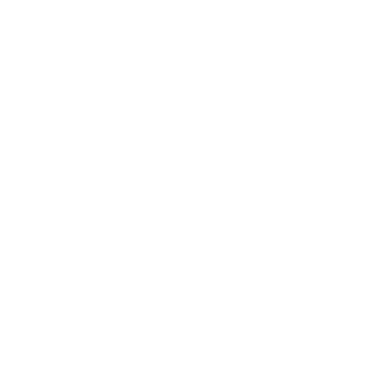 Work & Labour Market - Occupation
There has been a 152% increase in the number of residents working in professional occupations.

There has been a 42% decrease in sales and customer service occupations.
46
[Speaker Notes: Sources: Census 2021 and 2011.

This data only applies to those aged 16 or over and in employment. 
This data is the occupation worked in by people that live in Slough. Please note, it does not tell us if residents work in these occupations within Slough or travel to work outside of Slough. It also does not include people who work in Slough but live outside of Slough.
The data uses the Standard Occupational Classification (SOC), 2020.]
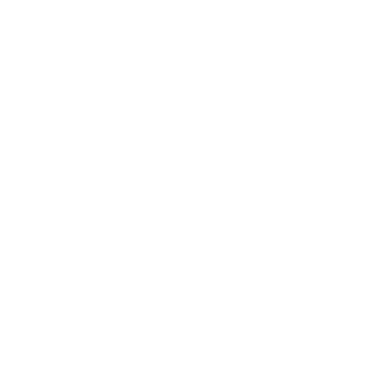 Work & Labour Market – Vacancies
There were 36,273 total job postings in Slough from July to September 2023, of which 13,221 were unique (there may be multiple postings for one position). The average posting intensity for all occupations and companies was 3:1. An intensity higher than 2:1 indicates that more effort is being put into hiring for a position.
47
[Speaker Notes: Source: EMSI, October 2023 (data for July – September 2023) via Thames Valley Berkshire Quarterly Economic Briefing Q2 2023.

Posting Intensity: An intensity of 3:1 means that for every 3 postings, there was 1 unique job posting. A posting intensity of 2:1 indicates that they are putting average effort toward hiring for this position. A higher intensity indicates that more effort is being put in to hiring for a position.]
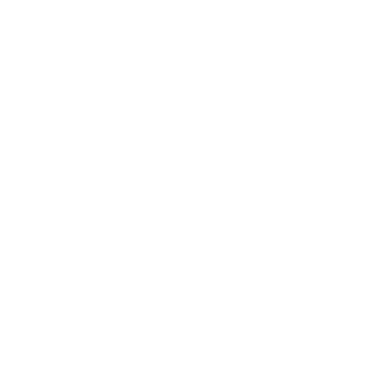 Work & Labour Market – Productivity & business
Slough had £62.90 GVA (Gross Value Added) per hour in 2021, the highest of all cities and large towns in the UK.

Slough had the 7th highest start-up rate of cities and large towns in the UK in 2022, with 59.7 business start-ups per 10k population.

Slough had the 7th highest number of businesses in 2022, with 398.0 business stock per 10k population. However, this was a decrease of 4.7% from 2021 (2021: 417.8).
48
[Speaker Notes: Source: Cities Outlook 2024 by Centre for Cities (January 2024), using data from the ONS.]
Built & natural environment
Education
Work & Labour Market
Health & Wellbeing
Vulnerability
Crime
Income
49
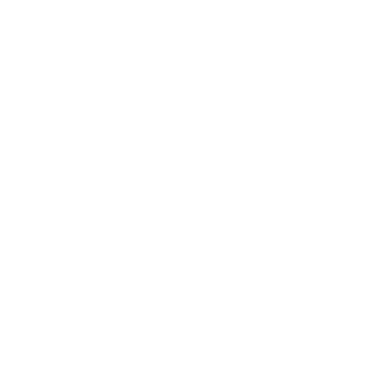 Vulnerability – Family income, fuel poverty & loneliness
Slough has the largest proportions of children in relative and absolute low income families and pensioners in poverty in Berkshire and has larger proportions than the South East and England averages.

5,180 households were estimated to live in fuel poverty in 2020. Analysis from Frimley Health and Care estimates a significantly larger proportion of the population is at risk.

Slough scored as more vulnerable than the South East average but less than the England average on the Hardship Fund Vulnerability Index.

Slough has a higher rate of loneliness than the South East and England averages.
50
[Speaker Notes: Sources: 
Low-income families: DWP, 2021/22.
Pension credit: DWP, November 2022.
Fuel poverty: DBEIS, 2021.
Hardship fund vulnerability index: British Red Cross, June 2020.
Loneliness index: ONS/NHS/Red Cross, 2019.

Hardship Vulnerability Fund index score: a higher score means more vulnerable.
Loneliness Index: based on the number of GP prescriptions for loneliness - a lower score means a higher rate of loneliness (i.e., more prescriptions).]
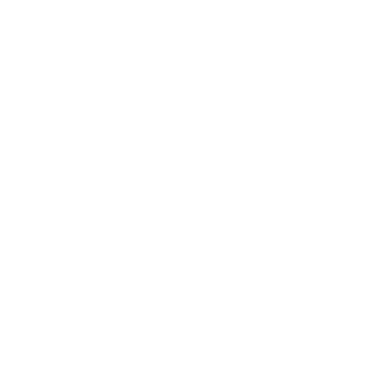 Vulnerability - Homelessness
Slough has a rising number of homeless households and people living in Temporary Accommodation.
There are key challenges around housing supply stock availability and affordability. 
The private rented sector is being placed under pressure due to no fault evictions (section 21) and additional expense for landlords, leading many to sell.
The voluntary sector are reporting a significant increase in people struggling with bills and the cost of living.
Around 70% of rough sleepers in Slough currently have No Recourse to Public Funds.
51
[Speaker Notes: Source: SBC, 2023.]
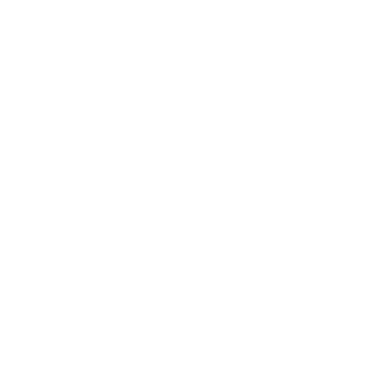 Vulnerability – Support
In 2023, Slough Foodbank provided 11,300 food parcels (21% increase from 2022). 7,171 food parcels were for adults (a 24% increase) and 4129 were for children (17% increase). 
Slough Foodbank also provided 783 emergency fuel vouchers (30% increase from 2022) and 1,300 SIM cards.

In October 2023, Slough Foodbank and Citizens Advice launched a new service in Slough, with CA workers running sessions in Foodbank Distribution Centres to further help people in crisis, offering advice and information on benefits, debt, low income, discrimination at work, housing, homelessness and ill health. In Q4 of 2023, 54 clients were seen and 413 issues were identified.  As a result of this service, an additional £23,132 income gain was achieved for clients.
In Dec 22 – Feb 23, Citizens Advice East Berkshire gave advice to 365 people:
62% were women
56% were disabled or have a long-term health condition
58% were from Black Asian and Minority Ethnic backgrounds
The top four issues were: 
Housing – 29%
Benefits – 21%
Legal – 8%
Debt – 7%
52
[Speaker Notes: Sources: 
Slough Foodbank, data for January – December 2023. 
Citizens Advice East Berkshire, February 2024.]
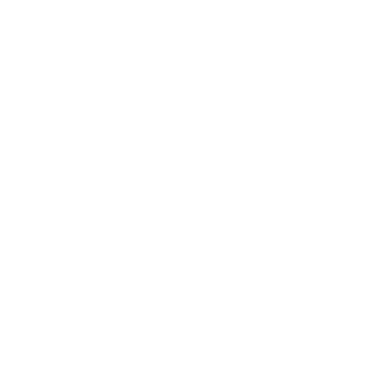 Vulnerability – Vulnerable children
Slough has higher than average rates of Children in Need and children receiving Targeted Early Help and Child Protection Plans.

Slough has a lower rate of Children Looked After than the England average and is similar to the South East average.
53
[Speaker Notes: Source: Slough Children First, December 2023.

Children in Need uses the wider DfE definition.]
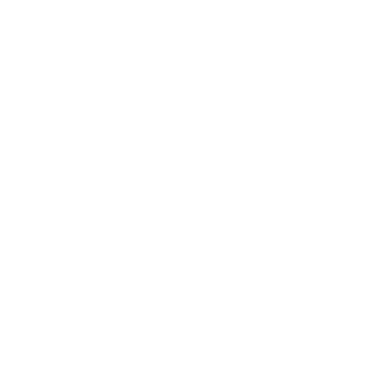 Vulnerability – Projected adult needs (aged 18-64)
PANSI projects increases in learning and physical disabilities and mental illness in Slough’s population aged 18-64 from 2023 to 2030. 
Slough is projected to have larger percentage increases than the South East and England for several of the health issues and disabilities listed, especially longstanding health conditions caused by a stroke, diabetes, and hearing impairment.
54
[Speaker Notes: Source: PANSI.

PANSI = Projecting Adult Needs and Service Information.]
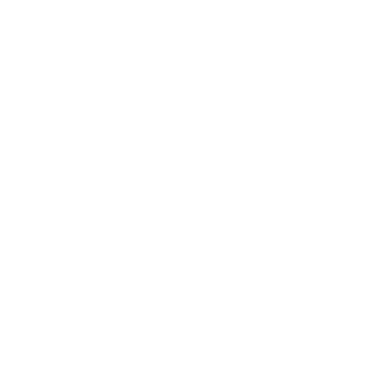 Vulnerability – Projected adult needs (aged 65 and over)
POPPI projects increases in support needs, health issues, and disabilities in Slough’s population aged 65 and over from 2023 to 2030. 
Slough is projected to have larger percentage increases than the South East and England for most of the health issues and disabilities listed.
55
[Speaker Notes: Source: POPPI.

POPPI = Projecting Older People Population Information.]
Built & natural environment
Education
Work & Labour Market
Health & Wellbeing
Vulnerability
Crime
Income
56
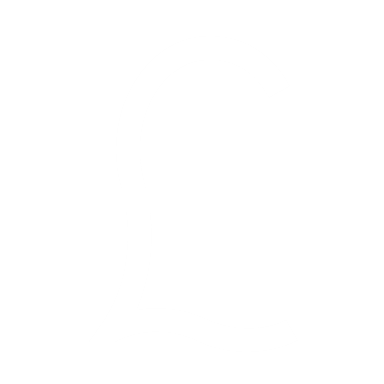 Income – Weekly earnings
In 2023, there was a gap in gross weekly pay of £53.40 between Slough residents (£720.60) and all those who worked in Slough (£774). This gap has decreased from 2022, when it was £84.
Slough residents also earned £2.90 less per week than the South East average in 2023. This difference has also decreased from 2022, when Slough residents earned £27.80 less.
57
[Speaker Notes: Source: Nomis Labour Market Profile, December 2023 (data for 2023).]
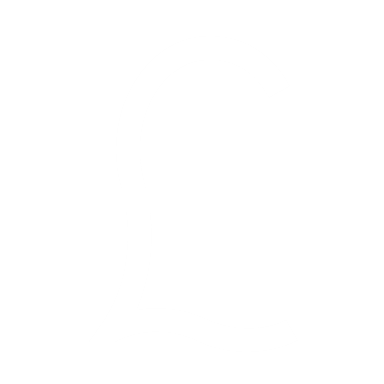 Income – Deprivation (1)
The charts below show where Slough’s neighbourhoods fall on the income domains of the 2019 Indices of Deprivation. For all three, most of Slough’s LSOAs fall below the national average.

For further data on children living in low-income families and pensioners in poverty, please see slide 45.
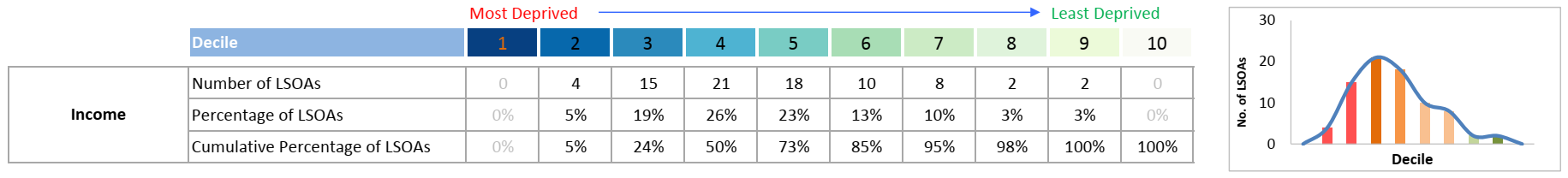 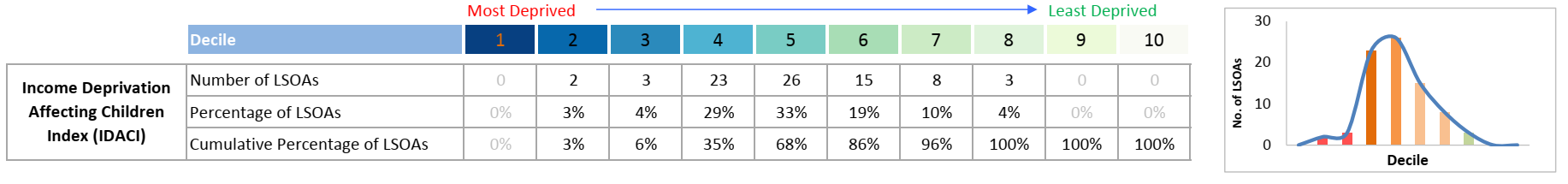 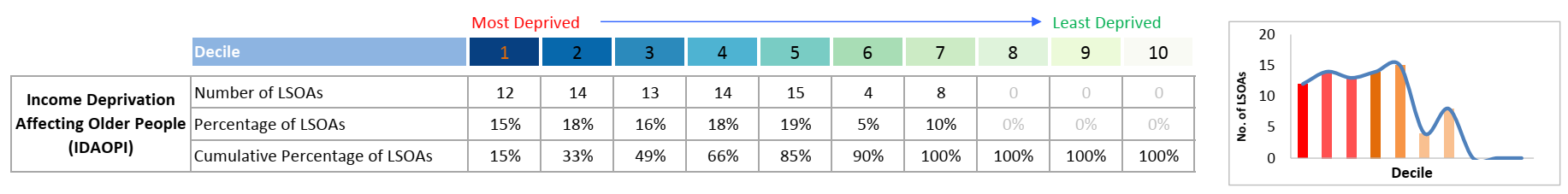 58
[Speaker Notes: Source: Indices of Deprivation, 2019.

LSOAs = Lower-tier Super Output Areas.]
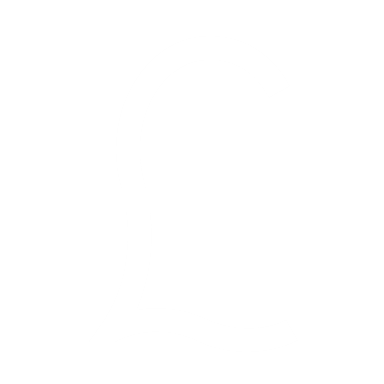 Income – Deprivation (2)
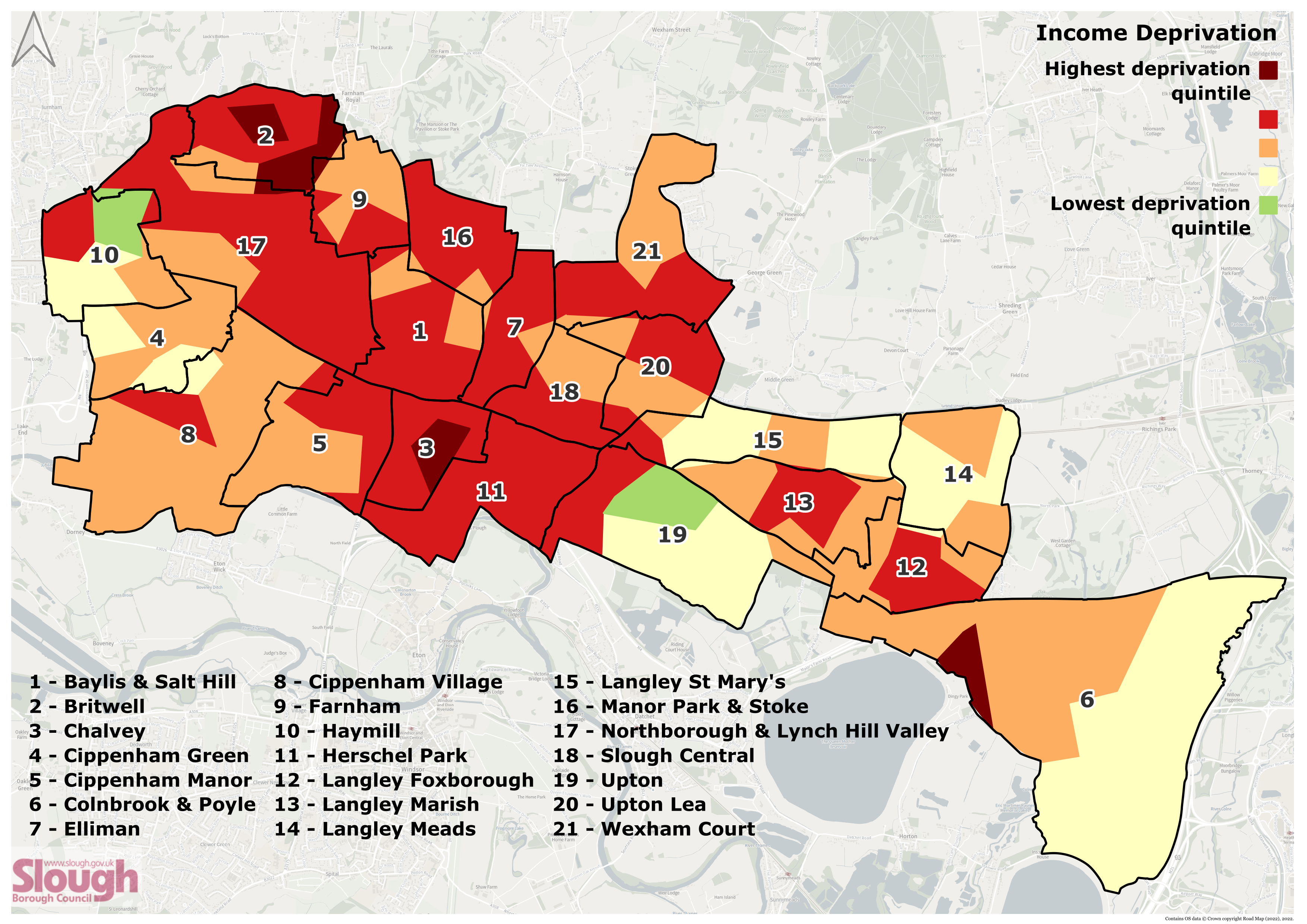 This map shows income deprivation across Slough from the 2019 Indices of Deprivation.

Red represents higher deprivation. 

There are particularly severe pockets of income deprivation (dark red) in Britwell, Chalvey, and Colnbrook & Poyle.
59
[Speaker Notes: Source: Indices of Deprivation, 2019.

The map uses Lower-tier Super Output Areas (LSOAs), which comprise between 400 and 1,200 households and have a usual resident population between 1,000 and 3,000 persons.]
Built & natural environment
Education
Work & Labour Market
Health & Wellbeing
Vulnerability
Crime
Income
60
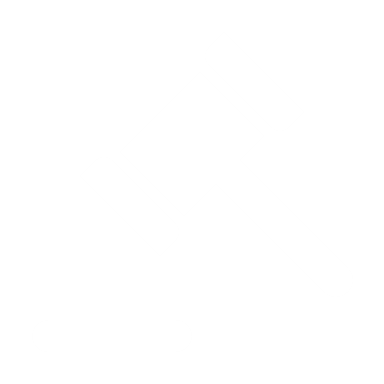 Crime - Rates
Year ending September 2023
61
[Speaker Notes: Source: Crime in England & Wales, year ending September 2023 - Community Safety Partnership tables.]
Built & natural environment
Education
Work & Labour Market
Health & Wellbeing
Vulnerability
Crime
Income
62
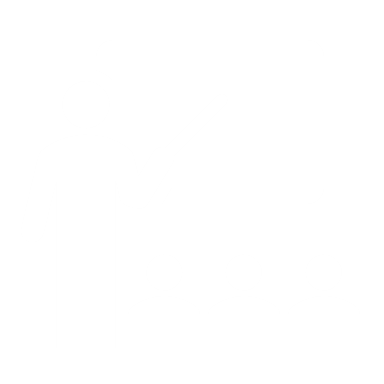 Education – EYFS
Prior to COVID, Slough was performing in the top quartile nationally for the proportion of children who achieved a good level of development at Early Years Foundation Stage. 

Slough fell below the national average in 2022 but improved in 2023 and now matches the national average.
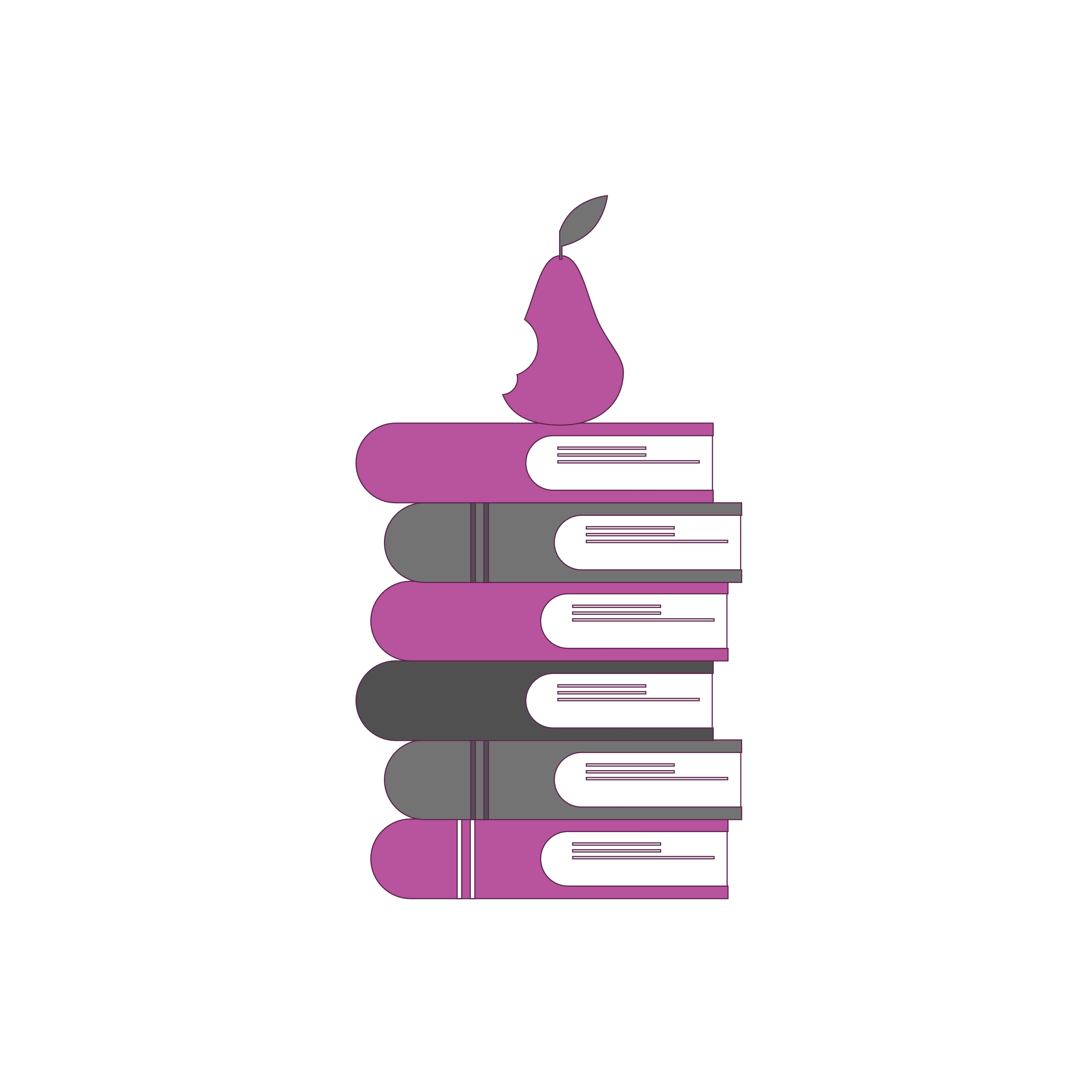 63
[Speaker Notes: Source: DfE, 2023. 
EYFS = Early Years Foundation Stage.]
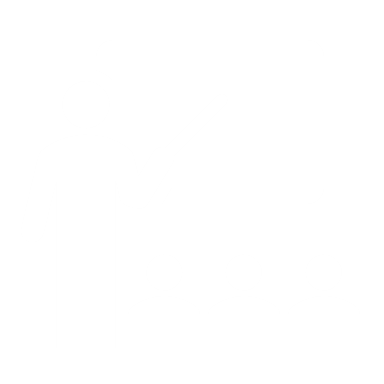 Education – Key Stage 2
Slough significantly exceeds the national average for attainment at KS2.
64
[Speaker Notes: Source: DfE, 2023.
This data is for children attending Slough schools (including children who live outside of Slough).]
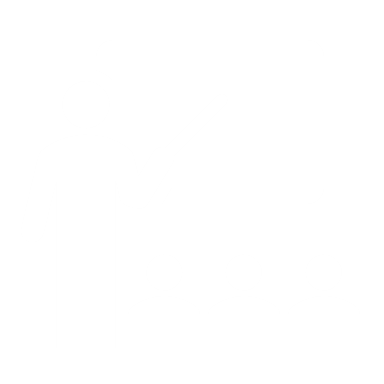 Education – Key Stage 4
Slough’s results continue to exceed national averages at KS4.
65
[Speaker Notes: Source: DfE, 2023.

This data is for children attending Slough schools (including children who live outside of Slough).

Attainment 8 is a way of measuring how well pupils do in key stage 4, which they usually finish when they are 16 years old.
The 8 subjects which make up Attainment 8 include English and maths. Out of the remaining 6 subjects:
3 must come from qualifications that count towards the English Baccalaureate (EBacc), like sciences, language and history
3 qualifications can be either GCSE qualifications (including EBacc subjects) or technical awards from a list approved by the Department for Education
Each grade a pupil gets is assigned a point score from 9 (the highest) to 1 (the lowest). Each pupil’s Attainment 8 score is calculated by adding up the points for their 8 subjects, with English and maths counted twice. A school's Attainment 8 score is the average of all the scores of its eligible pupils.]
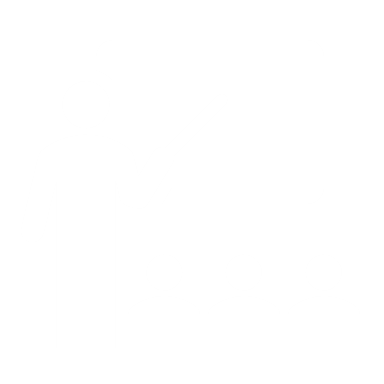 Education – Post-16
93.8% of 16-17 year olds in Slough are in Education or Training (SE: 91.1%, Eng: 92.3%)

However, Slough is achieving lower grades (fewer average points per entry) at A-level or equivalent than the England average.
66
[Speaker Notes: Source: DfE, 2023.

Average points per entry: the average point score (APS) is calculated by dividing the total point score by the number of entries. This gives an indication of the average result achieved per qualification taken, which can be presented either in points or as a grade. This measure includes students who have entered for at least 1 qualification equivalent to at least 0.5 A levels, and applies to A level, applied general, academic (which combines the previous two cohorts), tech levels and level 2 vocational cohorts.

Applied General Qualifications are for students 16 - 19 years olds wishing to undertake a broad study of a specific vocational area. Applied General Qualifications include BTECs and OCR Cambridge Technicals.]
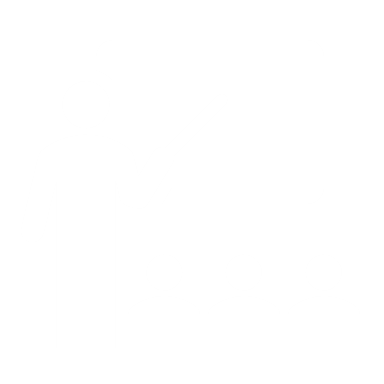 Education - Qualifications
There has been a 50% increase in the number of Slough’s residents holding a level 4 qualification (degree equivalent) or above since 2011. 

Slough is slightly below the national average in terms of levels of qualification – falling in the 41st percentile nationally.1
67
[Speaker Notes: Sources: Census 2021 and 2011. 

The highest qualification data only applies to residents aged 16 and over.

1This uses the highest level of qualification index score, which is a summary measure that can be used to compare how highly qualified population groups are. Slough’s index score is 2.38 compared to 2.45 for England.

Data Quality Info: Although the highest level of qualification is broadly comparable between 2011 and 2021, there are caveats. The categories remain the same as they were in 2011 and are derived in the same way, however the way the questions were structured and how the respondent was routed in the qualification questions changed substantially from 2011. These changes to the collection methodology mean that a reasonable proportion of respondents will have identified a different qualification level than they did in 2011 even though they still hold the same qualifications. Therefore, any change in qualification levels when compared with 2011 will be partly a result of the methodology changes and be partly indicative of real change. As such, the ONS advises interpreting these with caution, avoid drawing conclusions from the differences or using them to inform planning or evaluate policies.

Qualification levels: 
No qualifications: no formal qualifications
Level 1: 1 to 4 GCSE passes (grade A* to C or grade 4 and above) and any other GCSEs at other grades, or equivalent qualifications
Level 2: five or more GCSE passes (grade A* to C or grade 4 and above) or equivalent qualifications
apprenticeships
Level 3: two or more A Levels or equivalent qualifications
Level 4 or above: Higher National Certificate, Higher National Diploma, Bachelor's degree, or post-graduate qualifications
Other qualifications of unknown level or equivalent unknown
For more information on equivalent qualifications, see https://www.ons.gov.uk/peoplepopulationandcommunity/educationandchildcare/bulletins/educationenglandandwales/census2021#measuring-the-data]
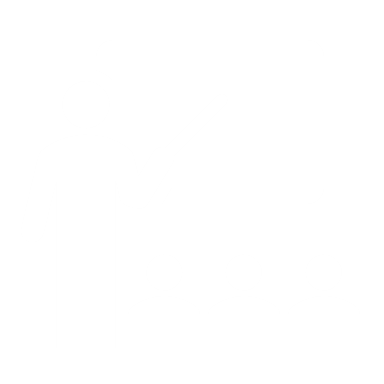 Education - SEND
5,128 (14.9%) of children in Slough schools have a Special Educational Need or Disability.
68
[Speaker Notes: Source: DfE, 2022.

SEND: Special Educational Need or Disability]
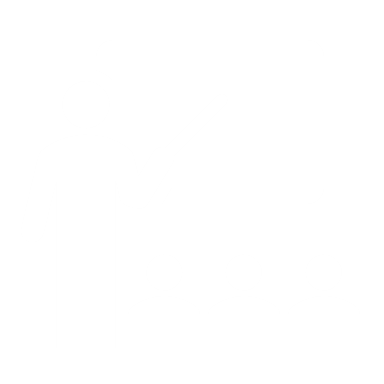 Education – EHC plans
Slough has fallen significantly below the national average for the proportion of EHC plans that are completed within the statutory 20 week timescale. 

Of the children with an EHC Plan, the most prevalent primary needs are:
38.9% are Autistic
19.7% have Speech, Language, and Communication challenges
12.7% have Social, Emotional, and Mental Health challenges
6.4% have Moderate Learning Difficulties
69
[Speaker Notes: Sources: 
Percentage of new EHC Plans issued within 12 weeks: LAIT Tool, 2023. 2023 Slough figures are provisional.  
Most prevalent EHCP primary needs: DfE 2022-23.

EHC = Education, Health, and Care.]
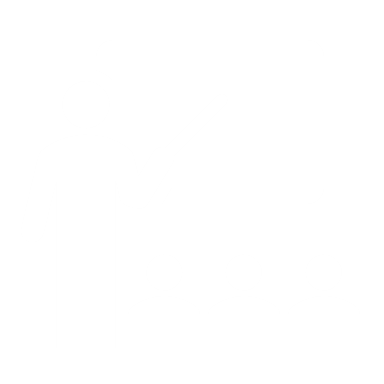 Education – SEN support & EHC plan attainment
70
[Speaker Notes: Sources: 
EYFS, KS2, and KS4: DfE, 2023.
NEET: LG Inform 2022/23.
Level 3: LG Inform, 2021/22.]
Sources
Data in this pack: 
2021 Census
2011 Census
2019 Indices of Deprivation
ONS: People, population and community
OHID: Fingertips Public Health Data
NOMIS: Census & Labour Market
Community Safety Partnership Recorded Crime
Other useful sources: 
Berkshire Observatory
Berkshire East JSNA
PHOF Wider Determinants of Health
Local Insight (login required – contact Strategic Insight Team)
71